Model Building Assignment
Build an atomic model of proteinase K into your electron density map. 
Build all 280 amino acids manually.
The quality of your map will be good. How good is it?
Most atoms could be automatically traced in minutes. 
So why build manually? That takes hours!
Take this opportunity to learn how to recognize density features (helices, sheets, chain direction, sidechain shapes) that can help you in your future projects when density is not so clear.
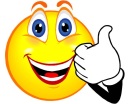 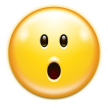 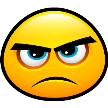 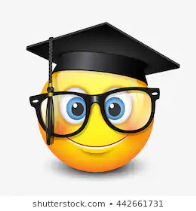 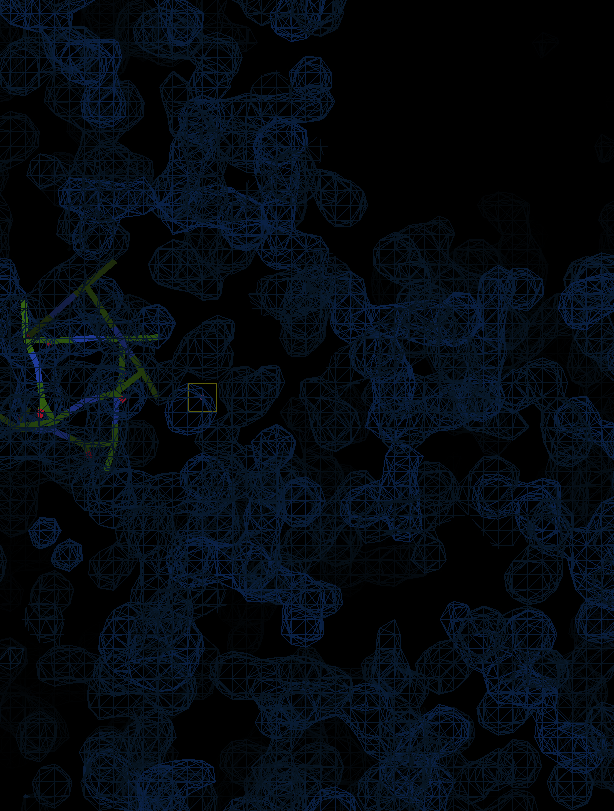 Model Building Procedures
Load and view an electron density map of proteinase K, an enzyme composed of 280 amino acids.
Display an outline of the unit cell.
Recognize the boundary between protein and solvent.
Display a “skeleton” representation of the map.
Identify density of an a-helix.
Build the main chain of the a-helix.
Mutate the side chains to fit the density.
Locate your model’s sequence within the given sequence.
Extend the chain at either end, one residue at a time.
Load map into COOT
Open a terminal window.
Load and view an electron density map of proteinase K.
type “coot m230d_2020_scaled_dm1.mtz”
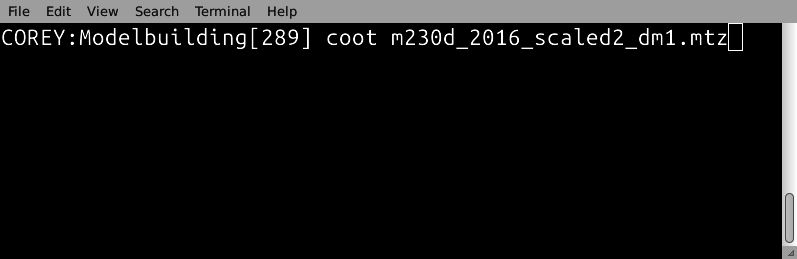 coot m230d_2020_scaled_dm1.mtz
Display unit cell outline
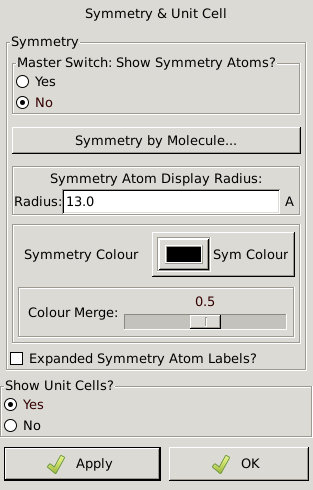 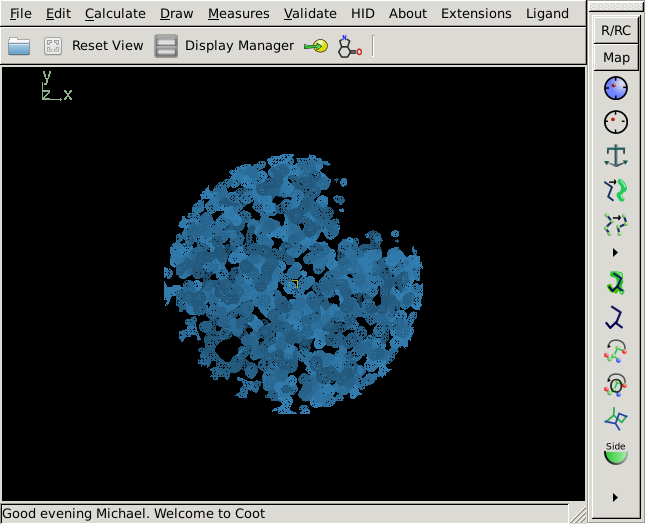 Blah1
Blah2
Blah3
Cell & Symmetry
Blah5
Blah6
Blah7
Open “display manager”
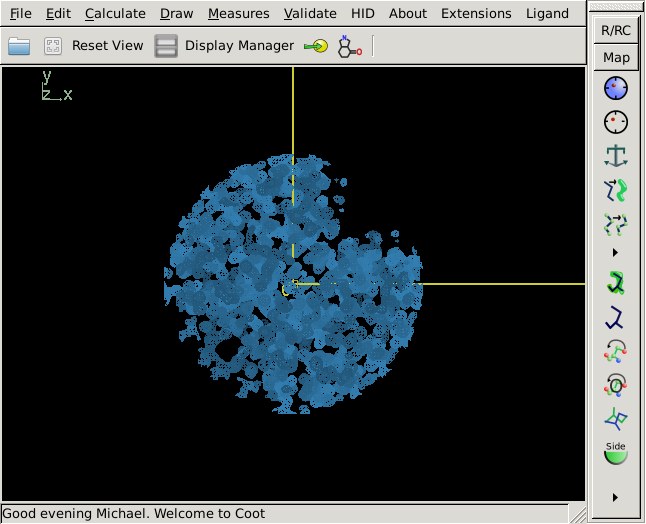 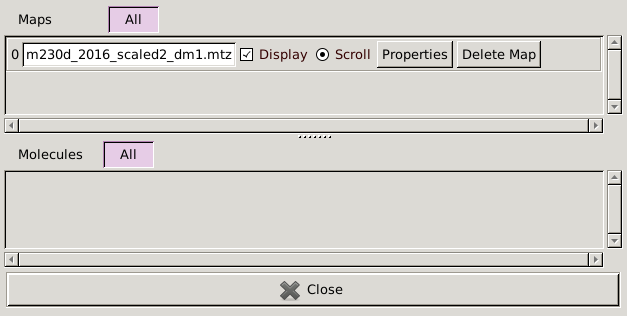 Display skeleton
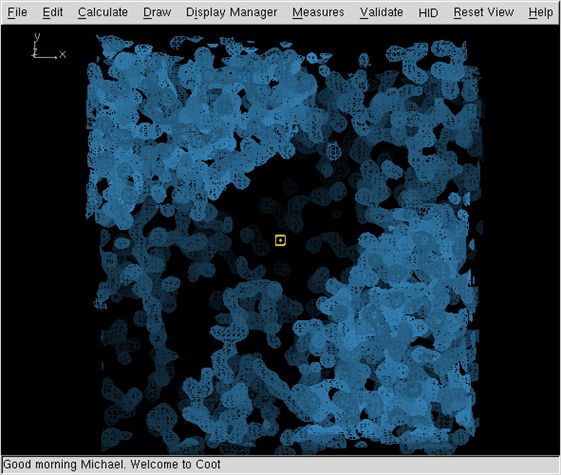 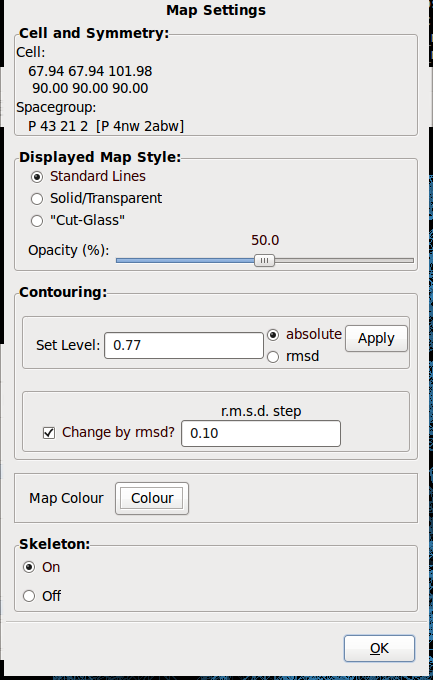 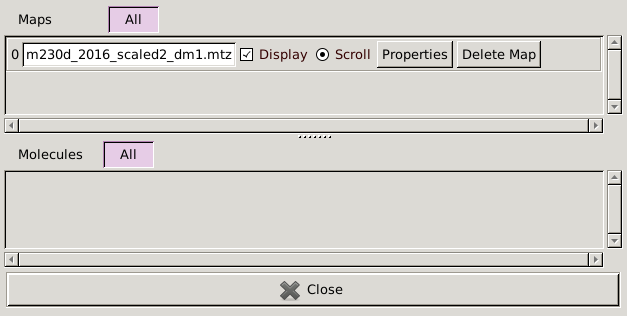 Hide map, search for helix
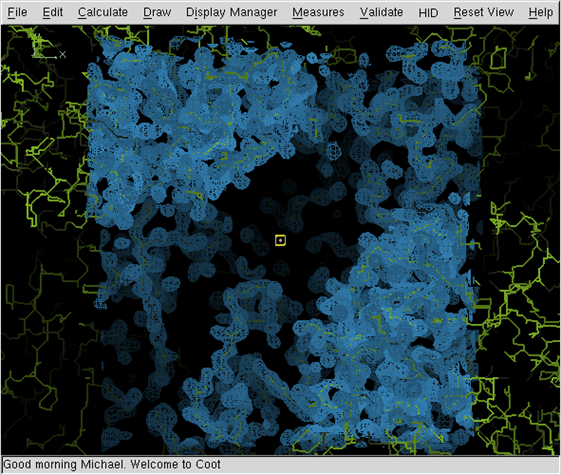 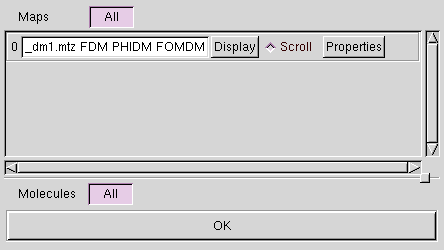 90o
Be able to recognize a helix from different perspectives
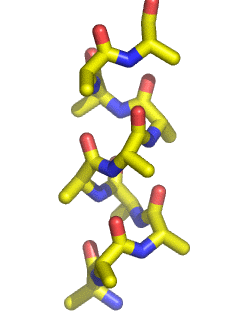 Viewed down helical axis
Viewed perpendicular to 
helical axis
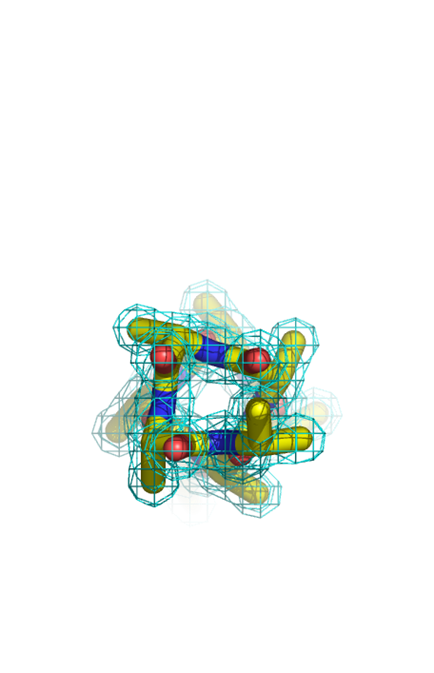 The hole through the center of a helix is the most distinctive feature of a-helix density.
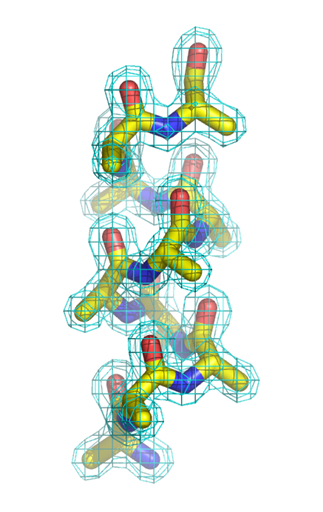 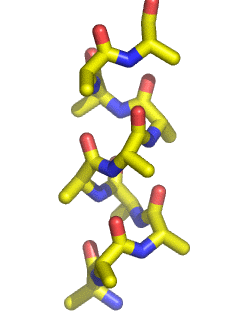 Viewed down helical axis

Often it is easier to recognize helical density when viewed down the helical axis due to the distinctive hole through the center of the helix.
Viewed perpendicular to 
helical axis
Translate helix center to screen center (pink box)
To translate
in x or y
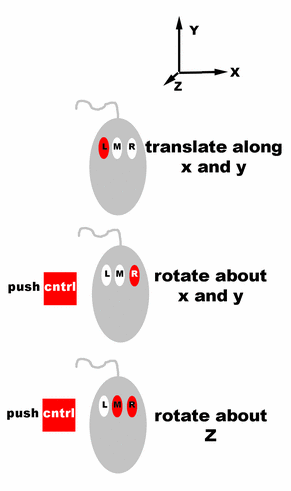 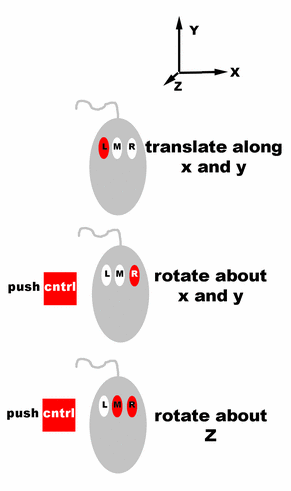 Small pink box marks center of screen
Zoom and center skeleton helix
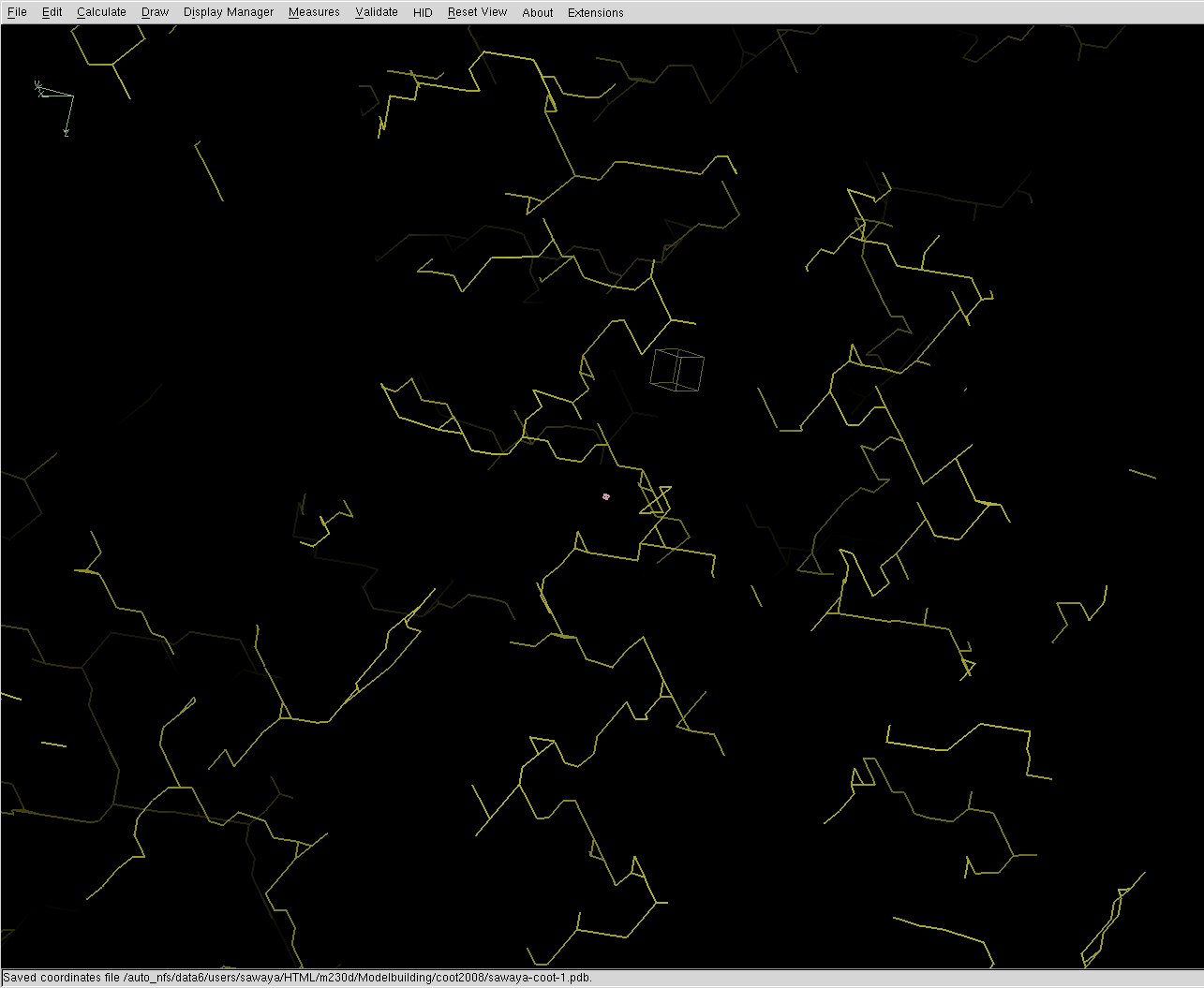 Small pink box marks center of screen
Rotate View (90°)to look down helix axis and re-center helix
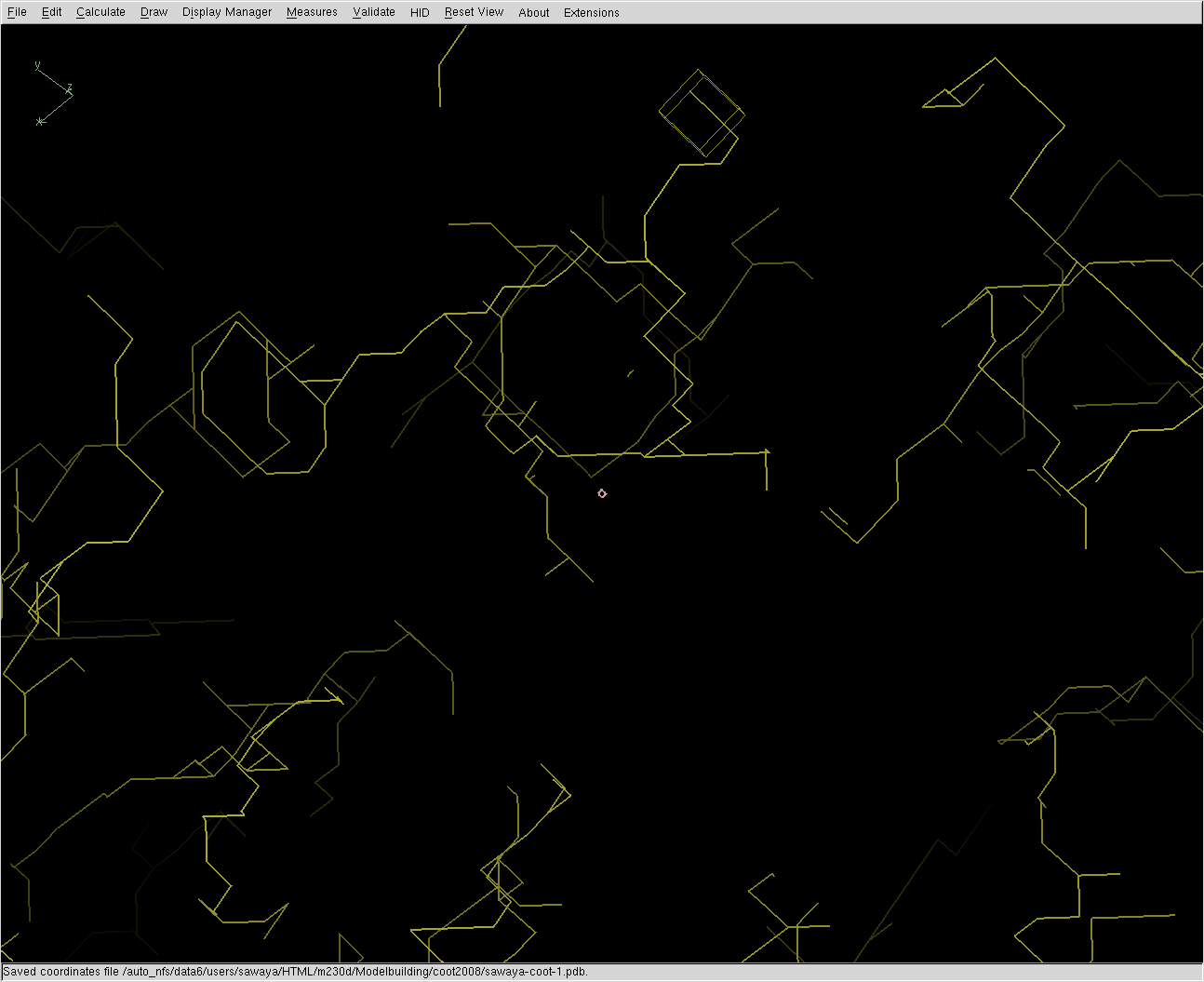 Helix directionality
10
9
8
7
6
5
4
3
2
1
C-terminus
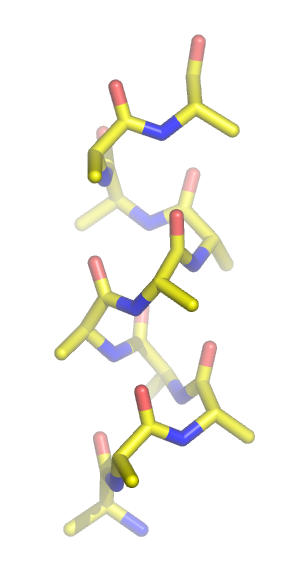 Protein models are always numbered from N-terminus to C-terminus as shown here.  So it is easy to tell the directionality of a helix.  

But, electron density isn’t labeled with residue numbers.  

What structural features are present in the electron density map to help you determine which direction to place the helix?
Backbone
oxygens
Backbone
nitrogens
N-terminus
Return to original view.Turn on map. Which direction is the C-term of helix pointed?
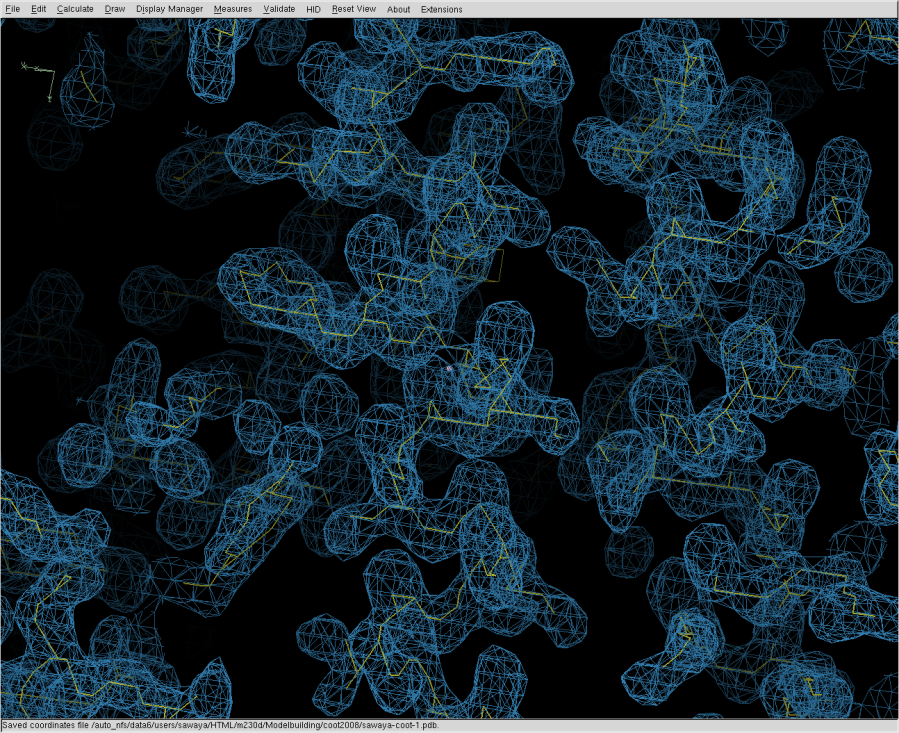 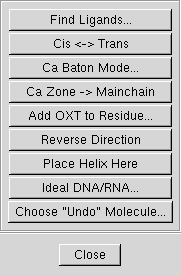 Calculate->Other Modeling ToolsPlace Helix Here.
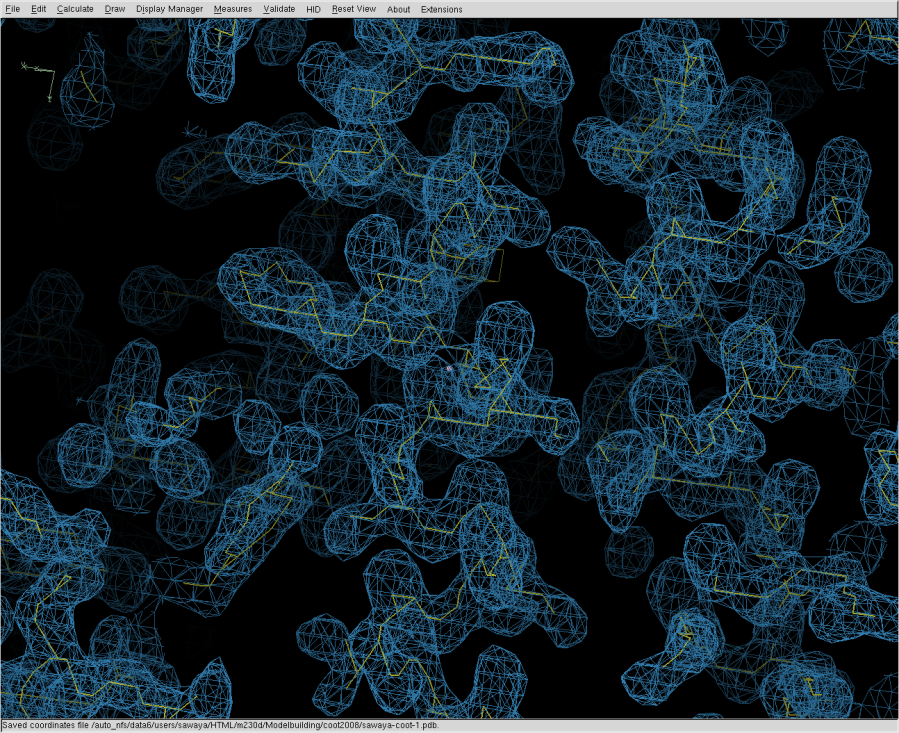 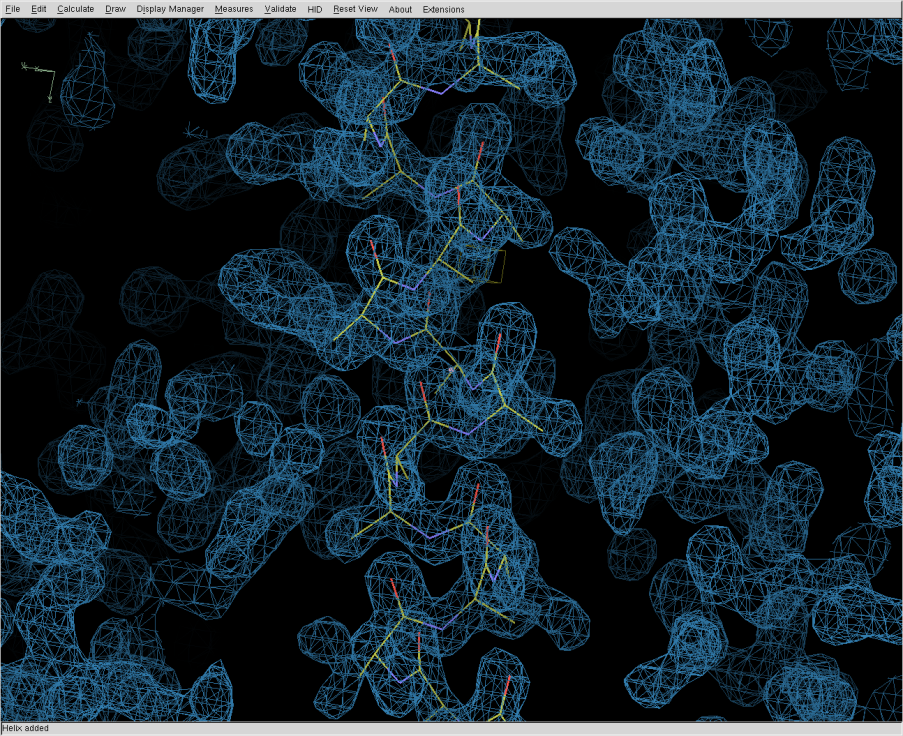 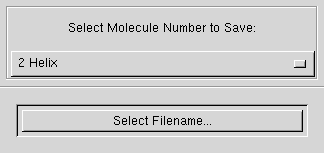 1
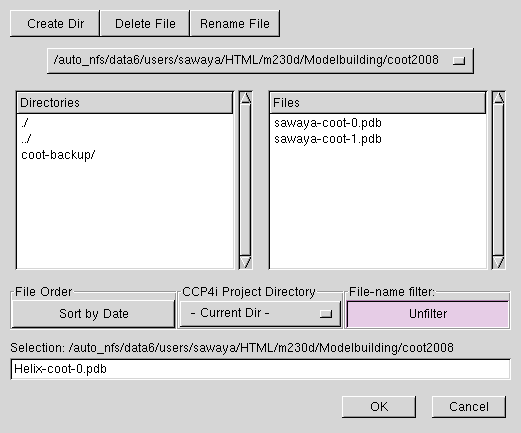 Saving first set of coordinates.
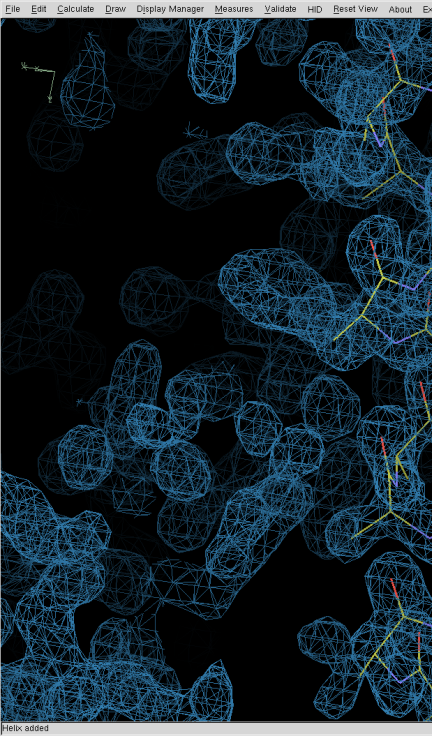 File menu
Save coordinates
Select which coordinate set you want to save.
1 Helix
Auto suggestion: 
Helix-coot-0.pdb
Change to: 
sawaya-coot-0.pdb
version number
Save coordinates frequently
1) Every 5 minutes.
2) When you have done some modeling that you are especially pleased with.
3) When you are fear that the next step is going to destroy your previous work.
In which direction am I building? N or C?Carbonyl oxygens point to C-terminal end of a helix
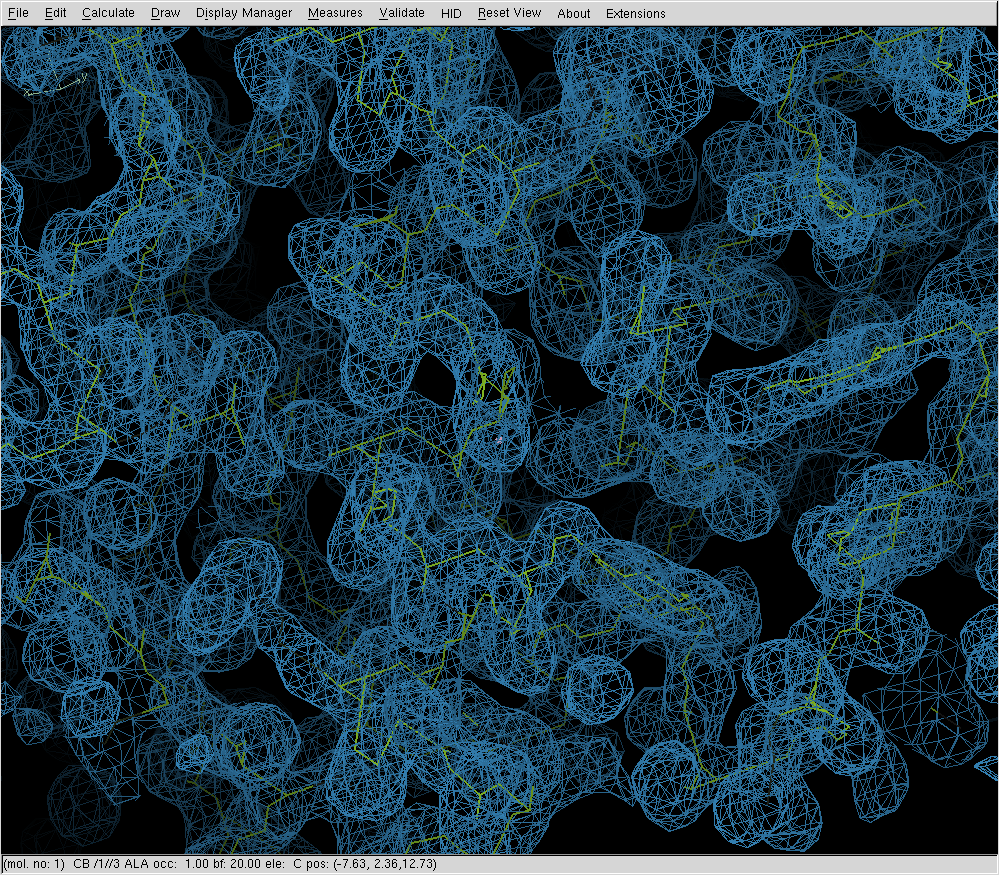 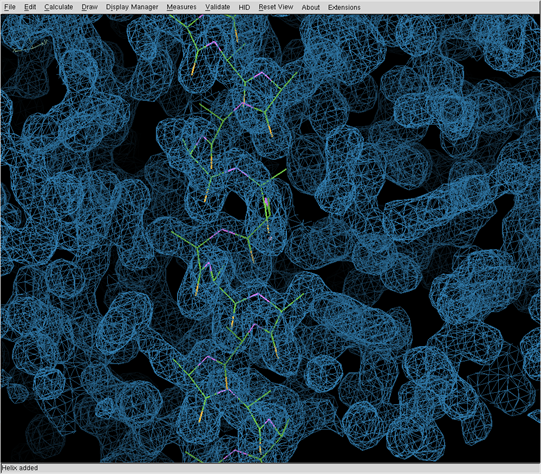 Assigning the sequence
You just built the backbone of a helix.

It corresponds to some segment of the 280 aa sequence. Which segment is it?

 Give me a hint!!!!!!!
Proteinase K amino acid sequence
001_MAAQTNAPWG_LARISSTSPG_TSTYYYDESA_GQGSCVYVID 

041_TGIEASHPEF_EGRAQMVKTY_YYSSRDGNGH_GTHCAGTVGS 

081_RTYGVAKKTQ_LFGVKVLDDN_GSGQYSTIIA_GMDFVASDKN 

121_NRNCPKGVVA_SLSLGGGYSS_SVNSAAARLQ_SSGVMVAVAA 

161_GNNNADARNY_SPASEPSVCT_VGASDRYDRR_SSFSNYGSVL 

201_DIFGPGTDIL_STWIGGSTRS_ISGTSMATPH_VAGLAAYLMT 

241_LGKTTAASAC_RYIADTANKG_DLSNIPFGTV_NLLAYNNYQA
280 aa
280
The 20 amino acids in order of increasing size
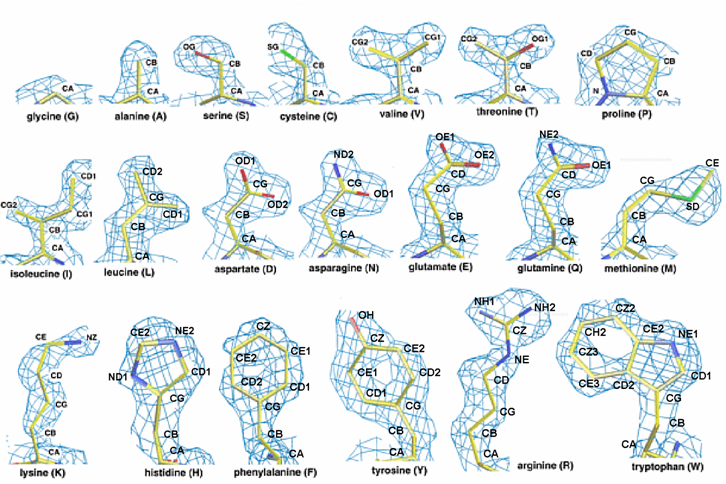 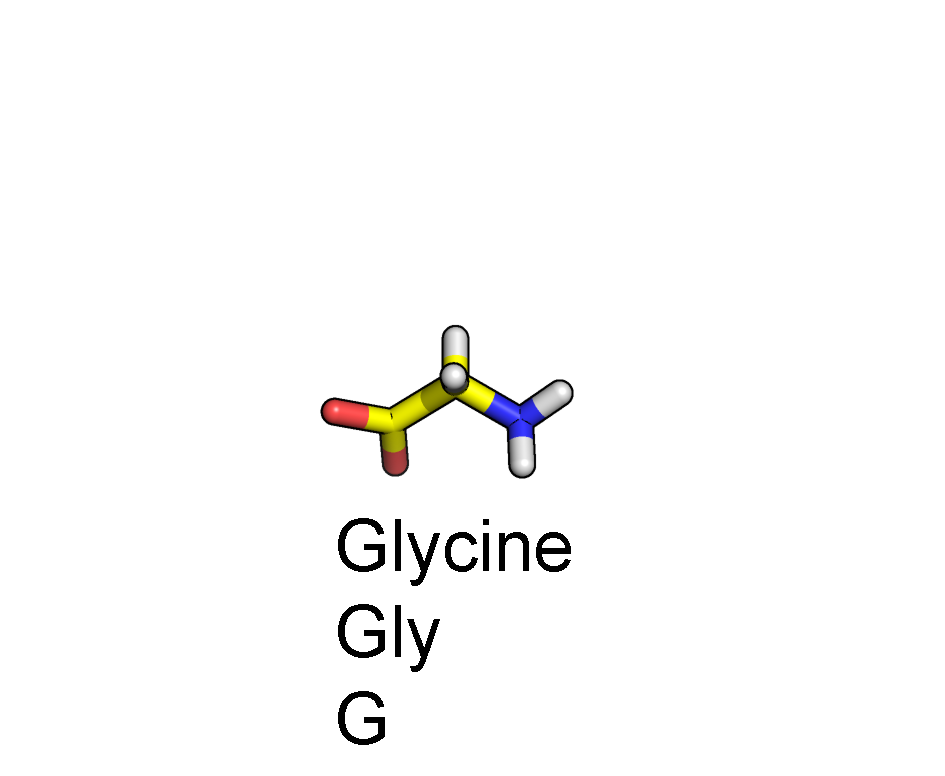 Amino acid anatomy
Side chain
CA
C
N
Backbone
O
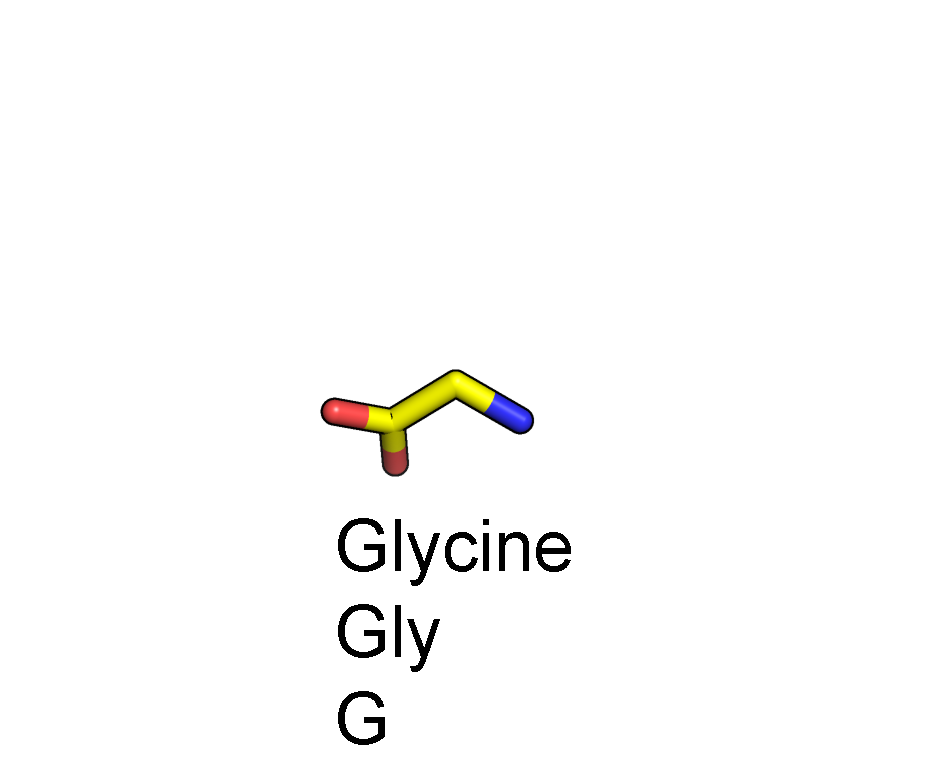 Amino acid anatomy
Side chain
CA
C
N
Backbone
O
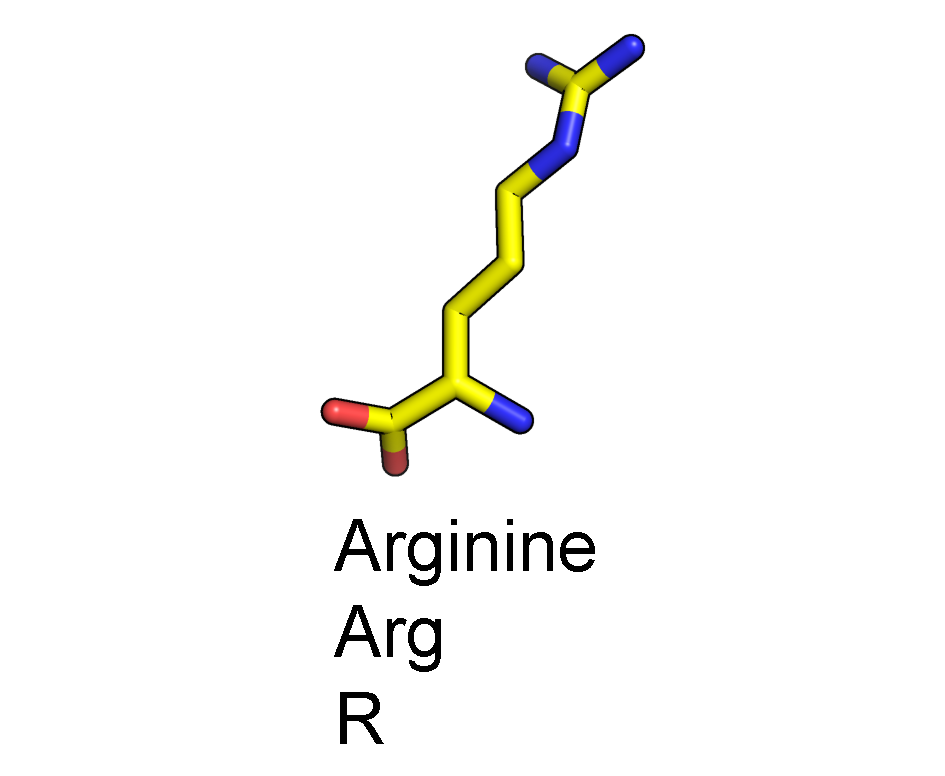 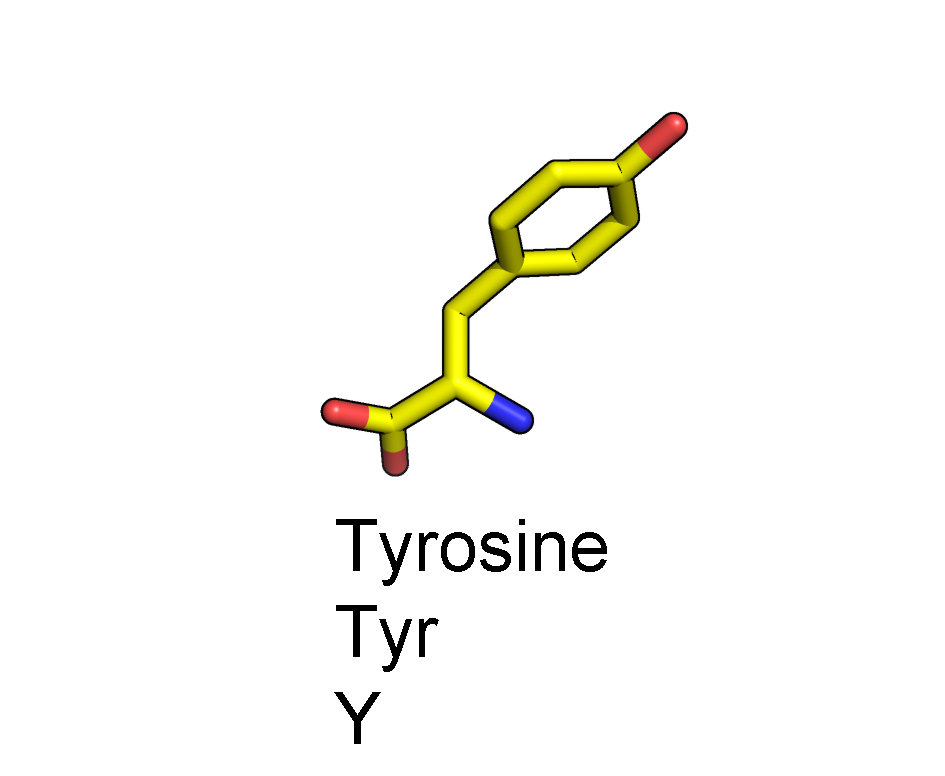 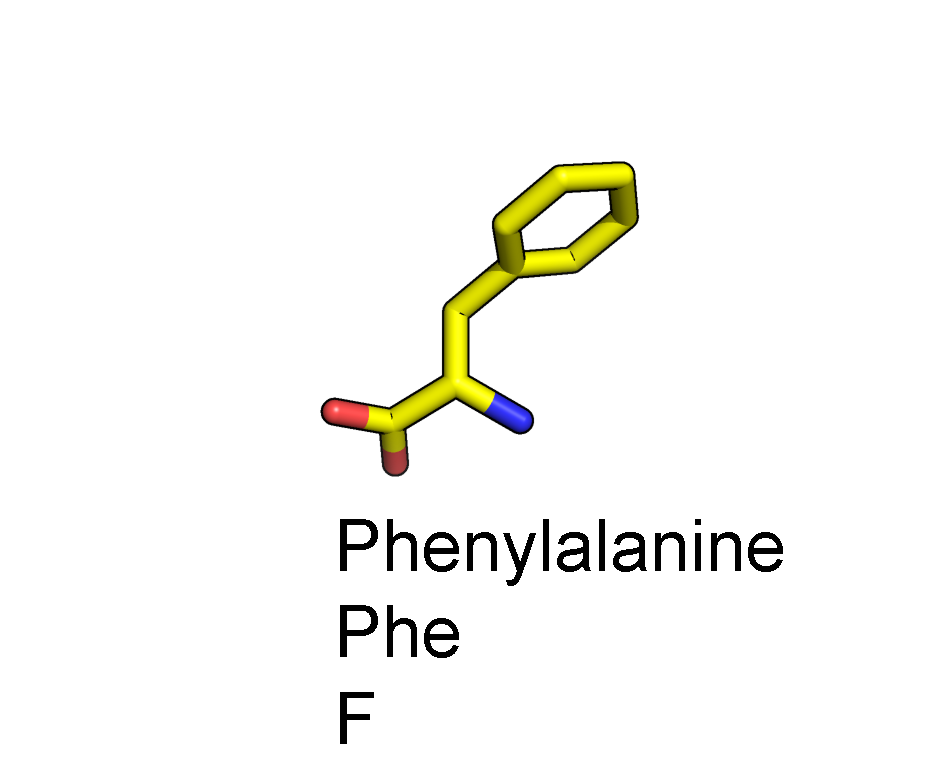 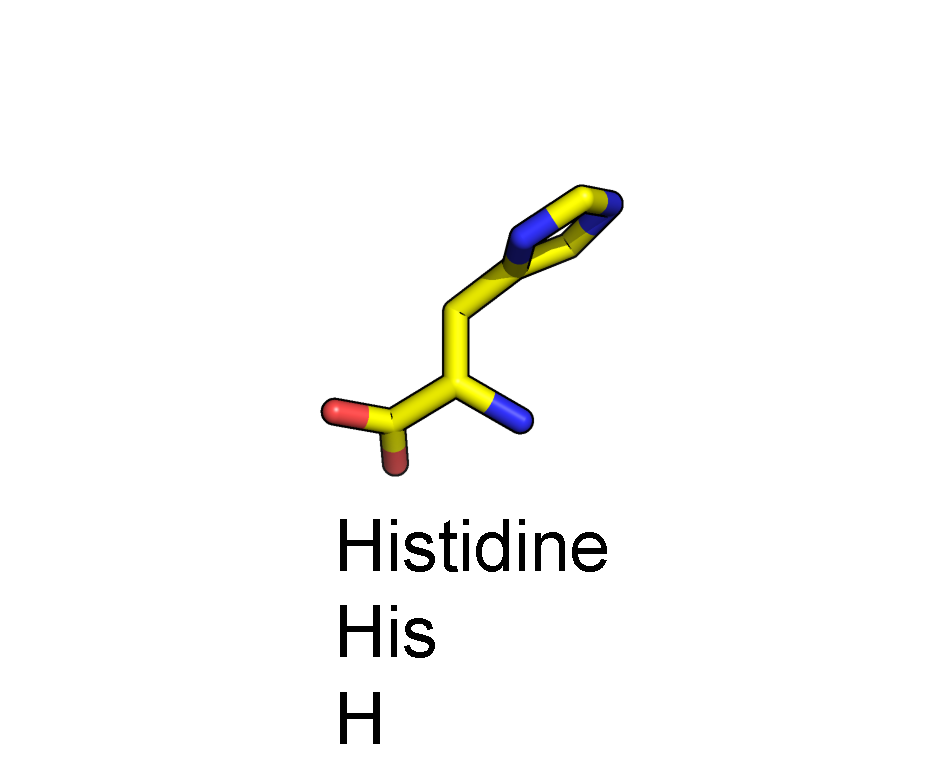 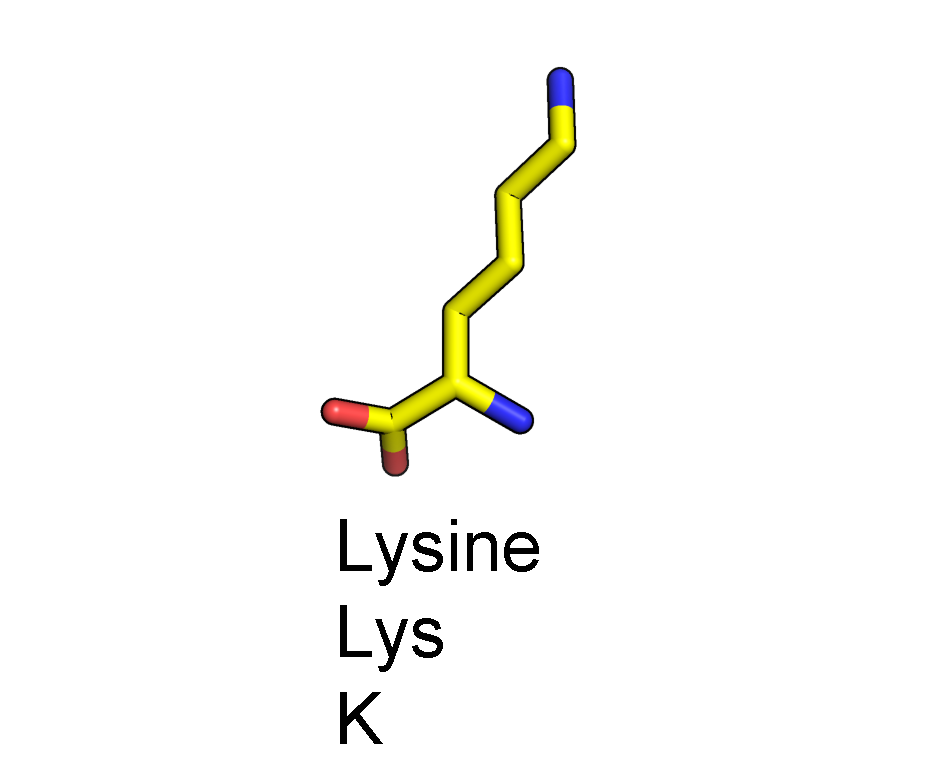 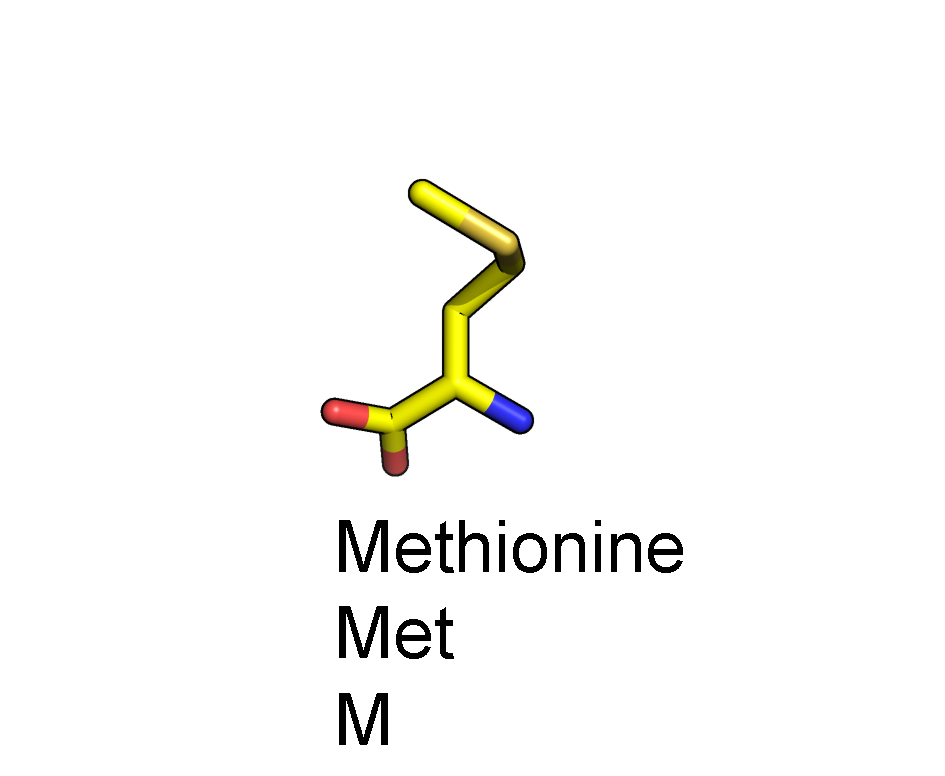 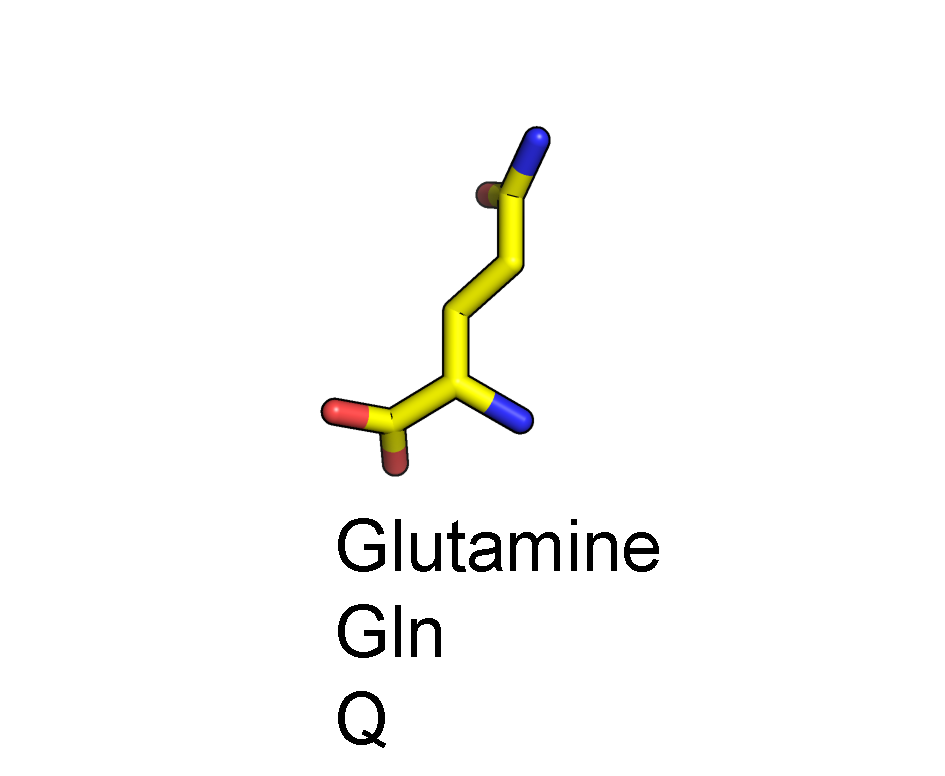 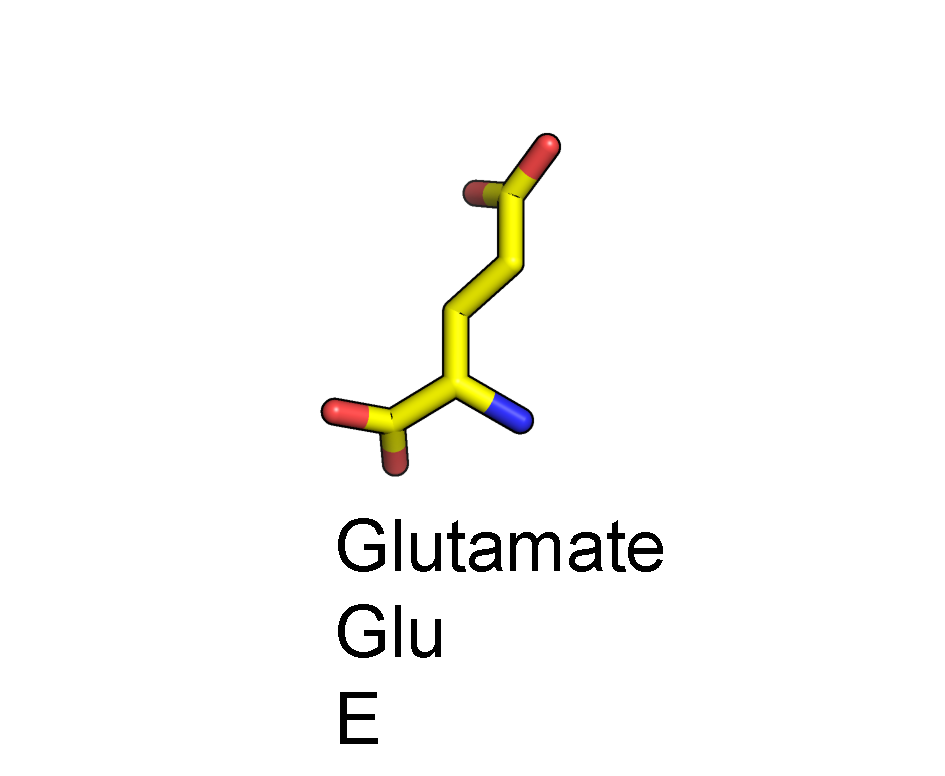 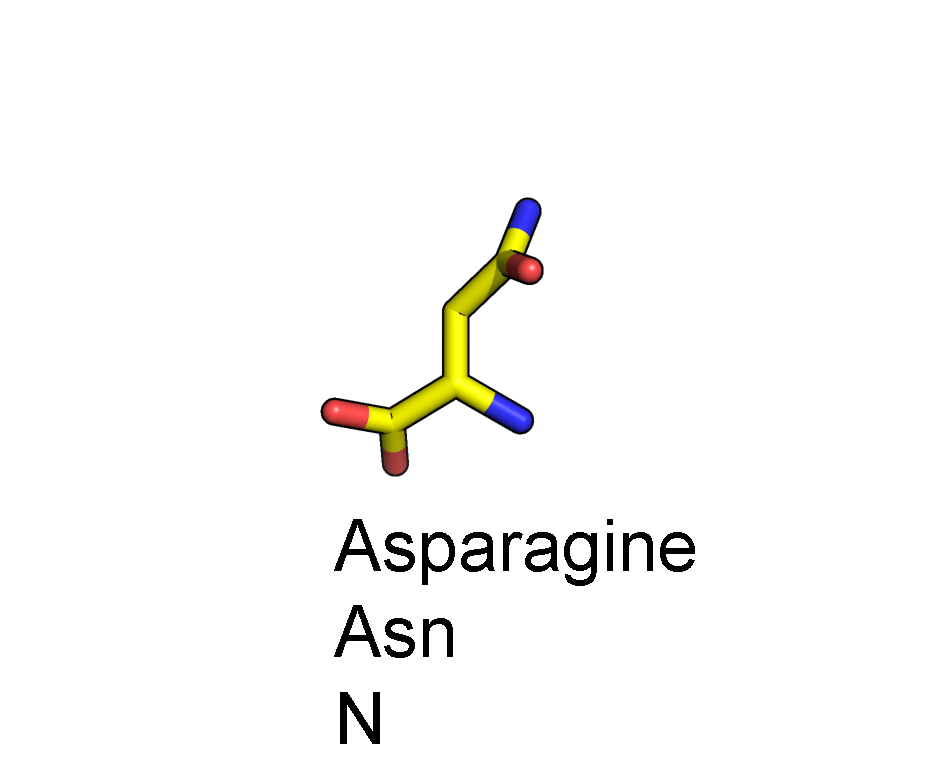 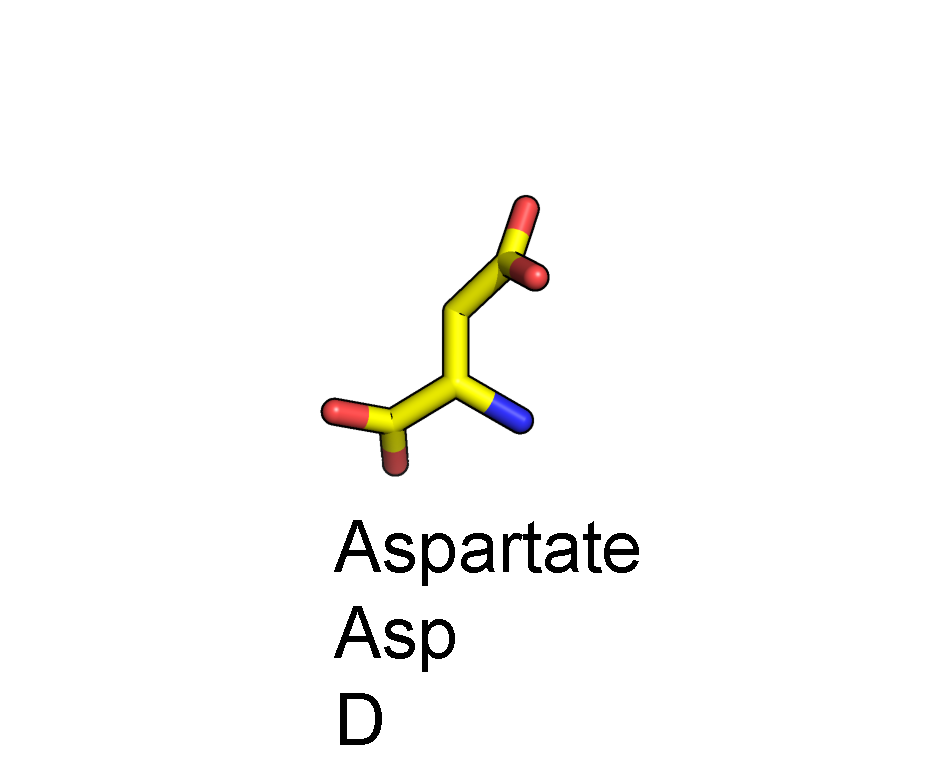 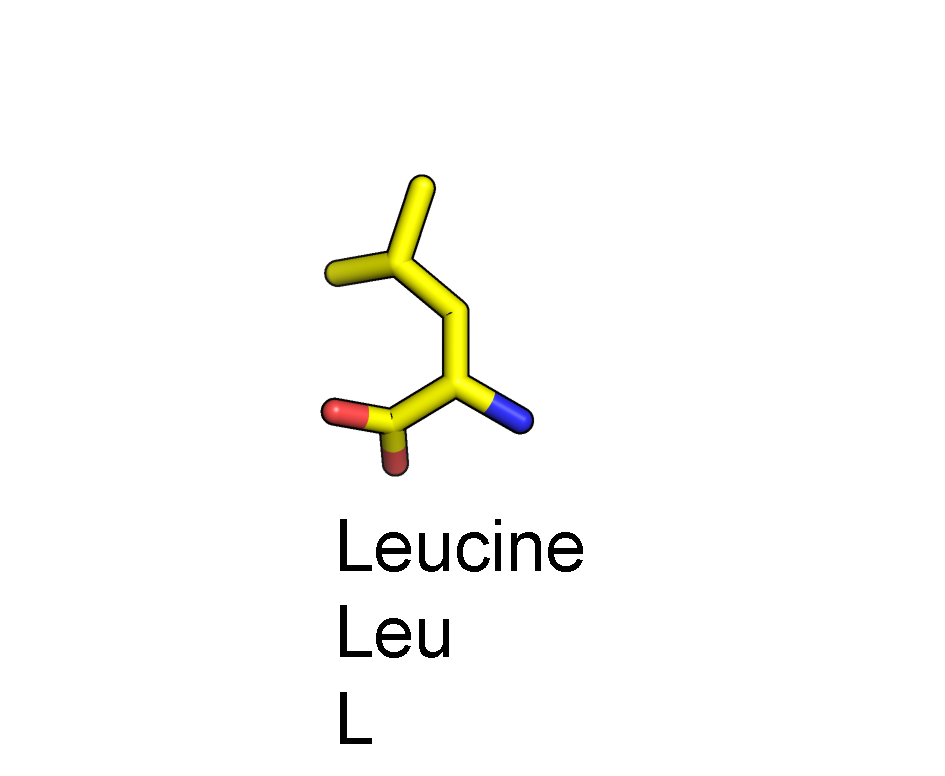 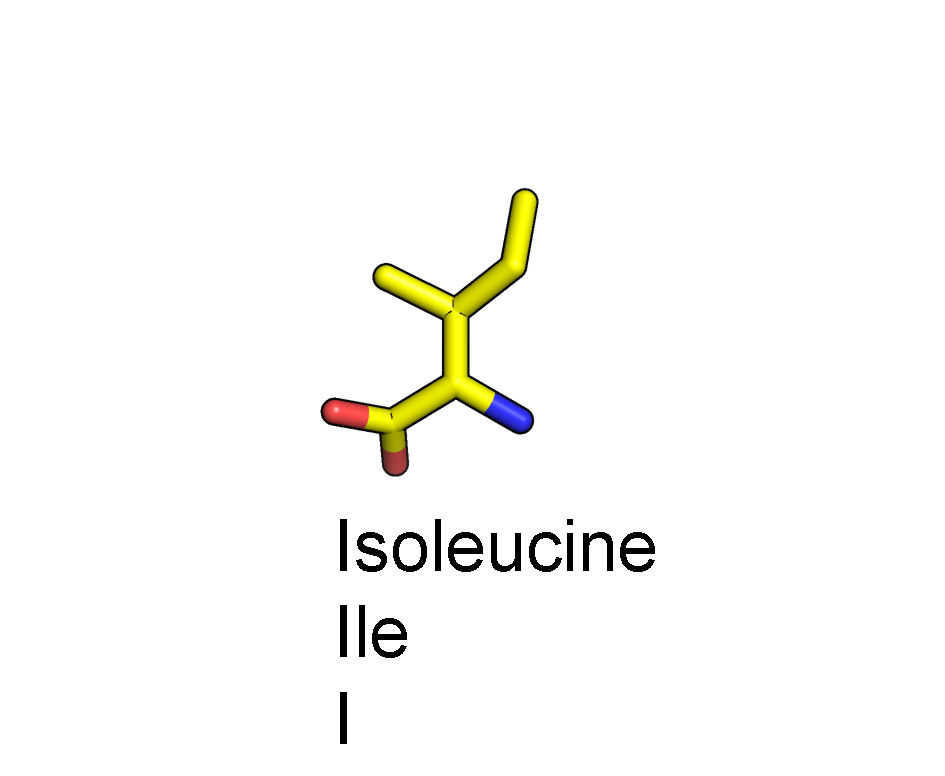 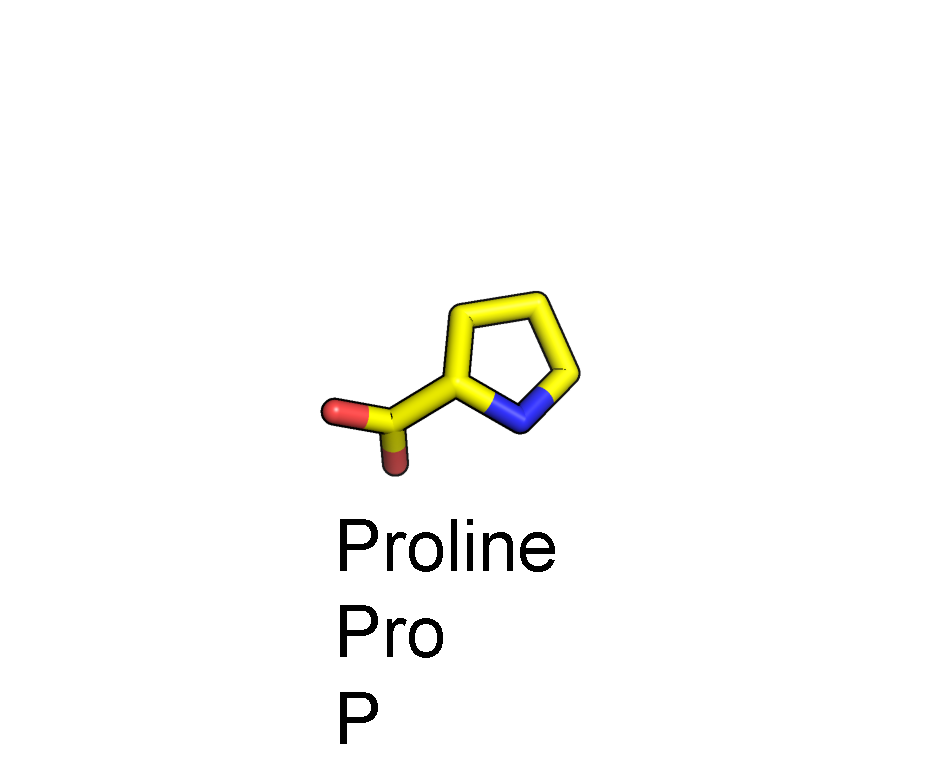 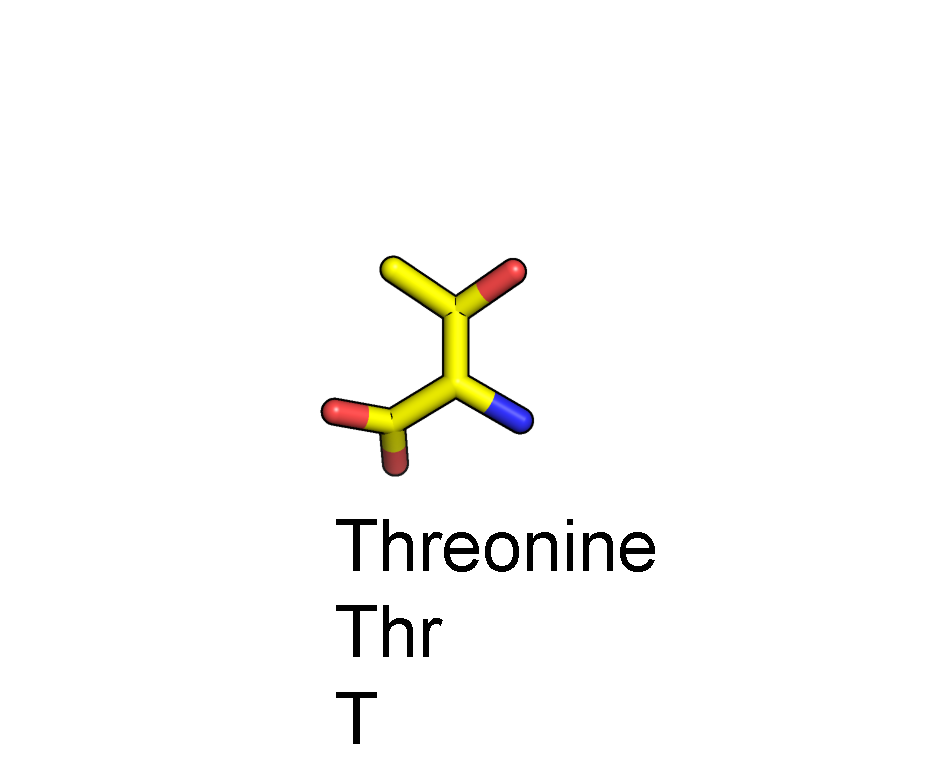 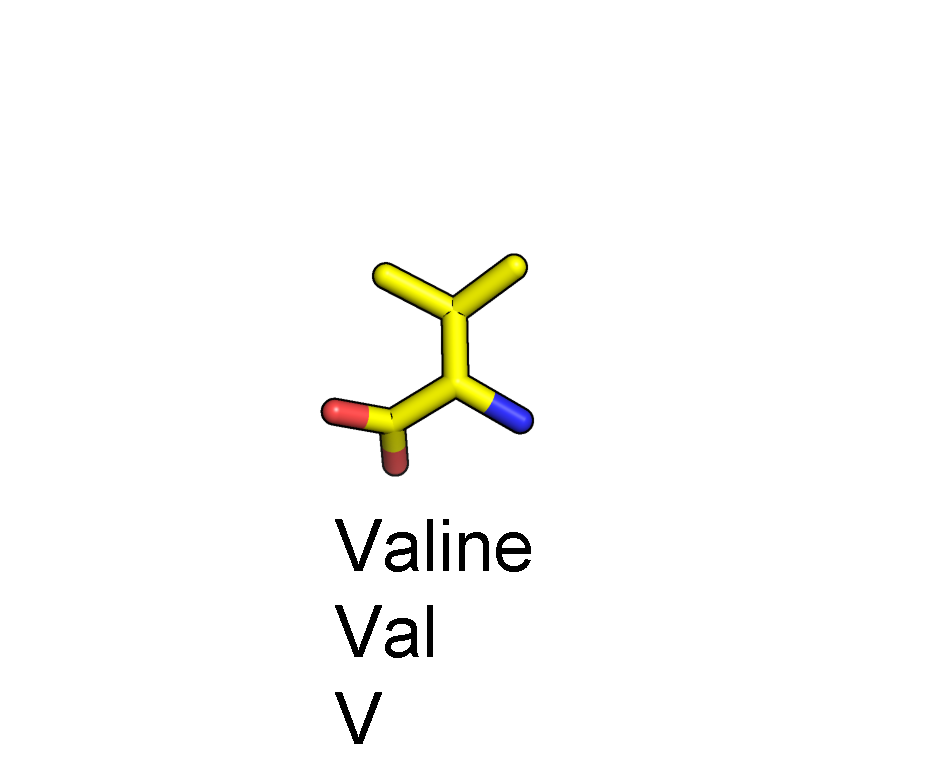 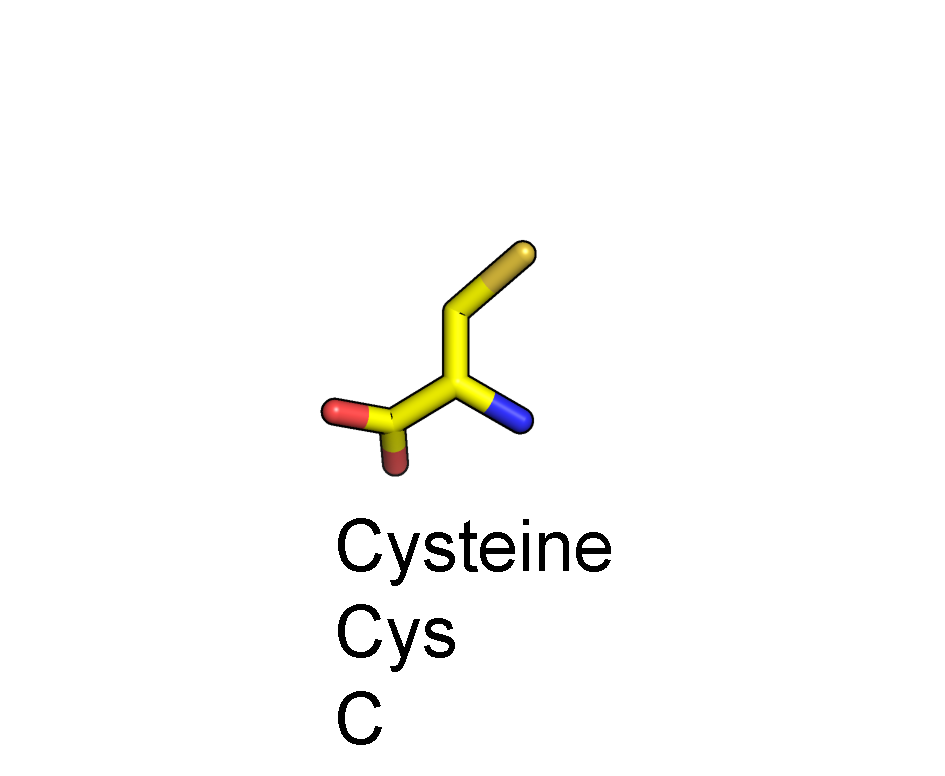 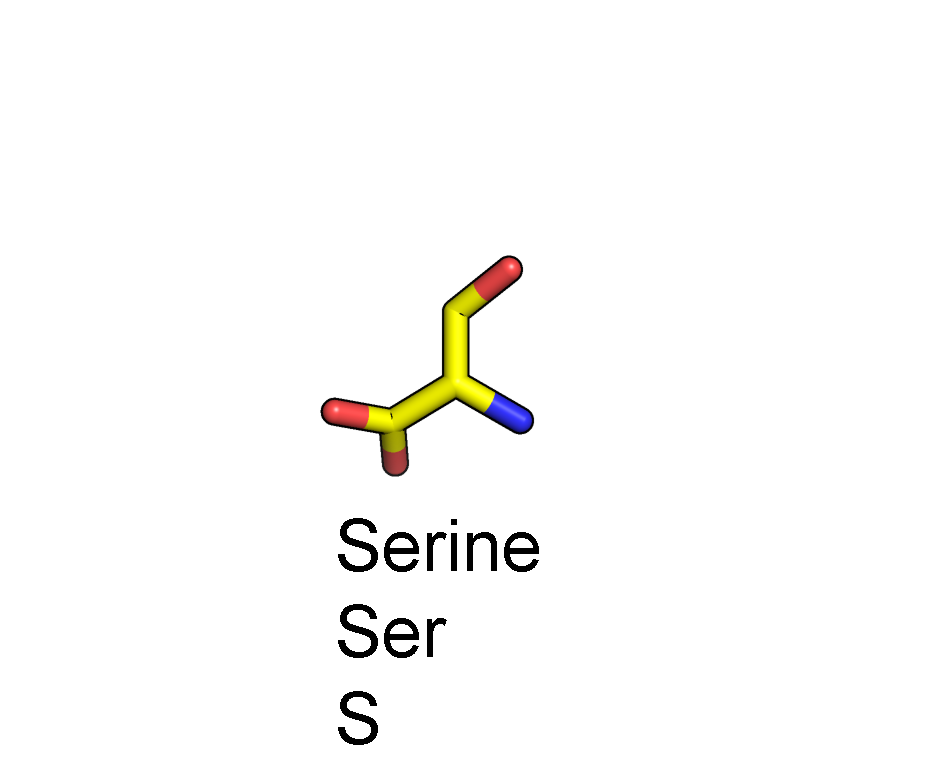 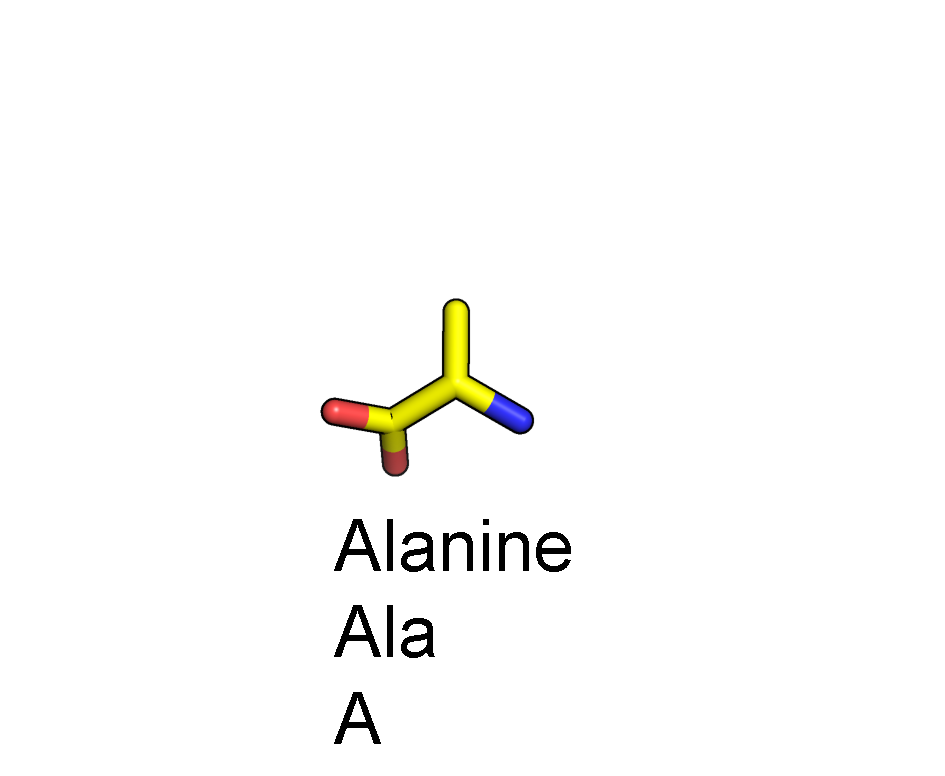 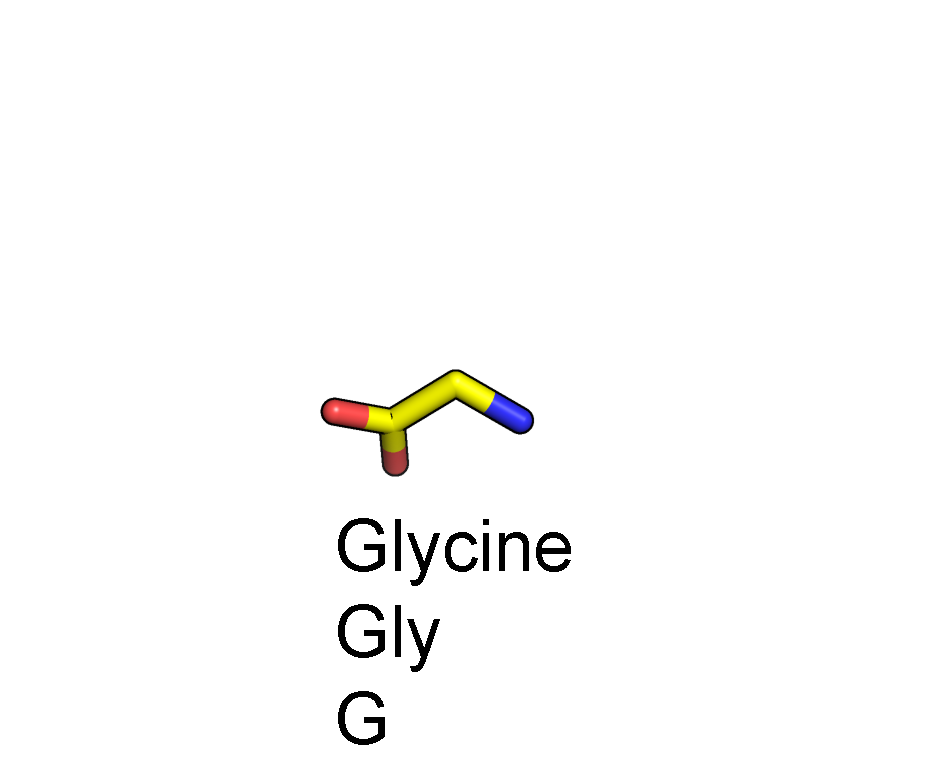 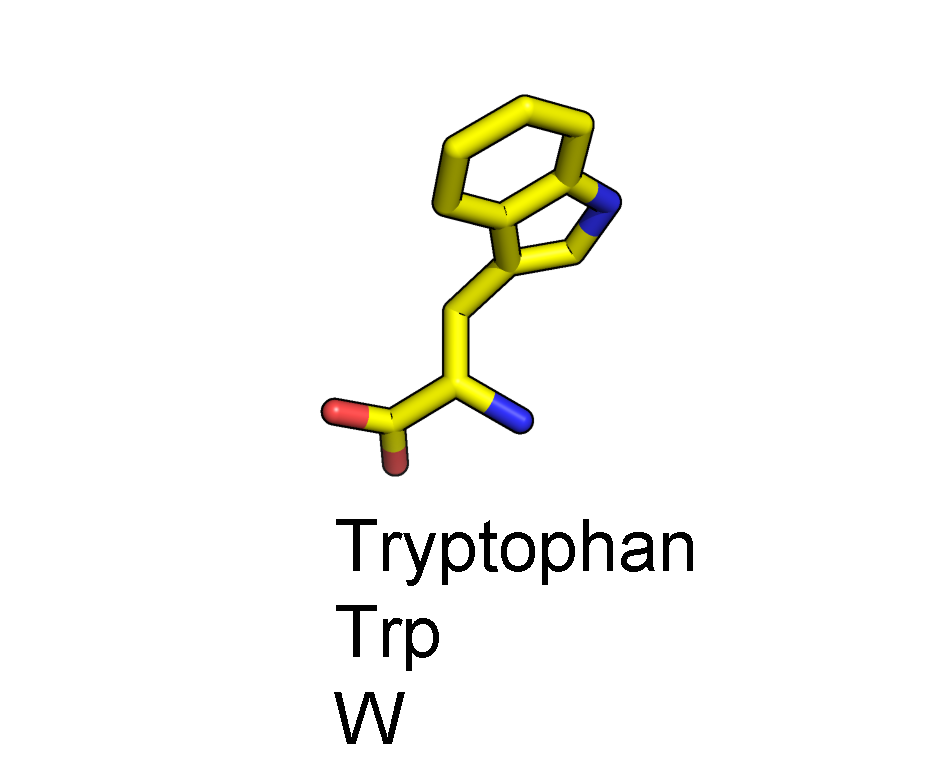 Amino acid anatomy
Side chain
CA
C
N
Backbone
O
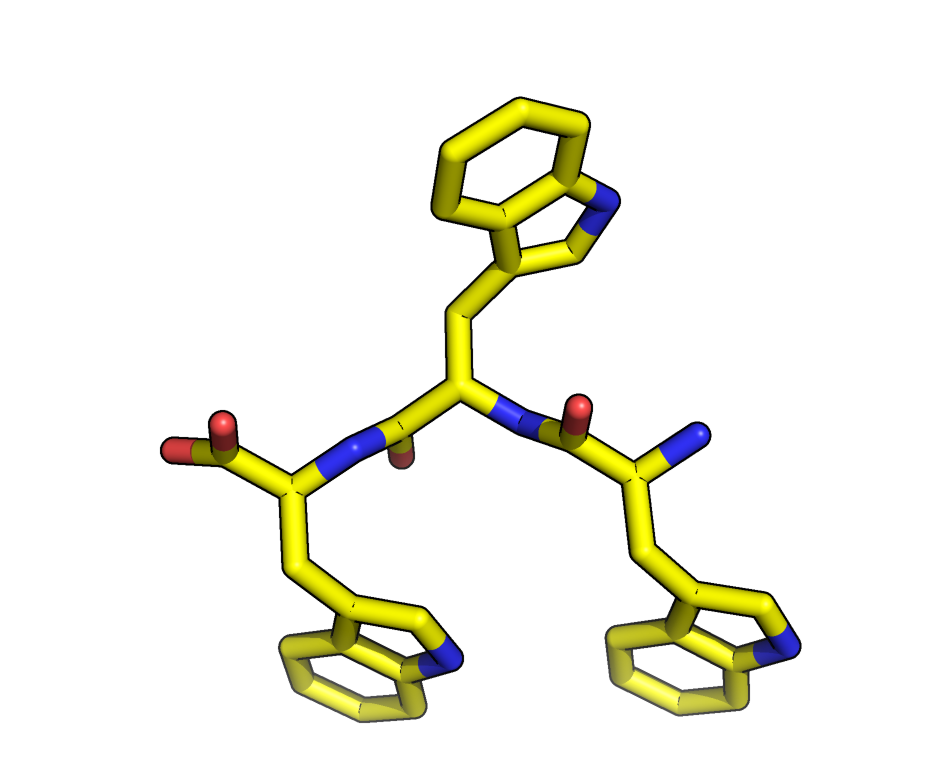 Peptide bond
O
CA
N-terminus
C-terminus
N
C
CA
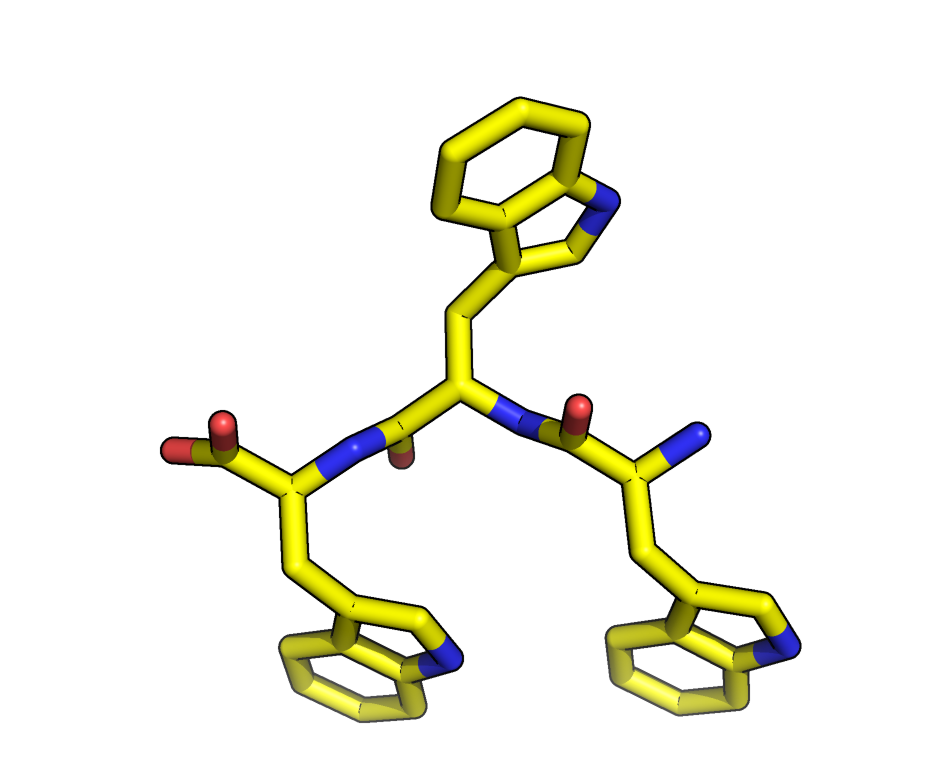 Peptide bond
C
CA
N
N-terminus
C-terminus
CA
O
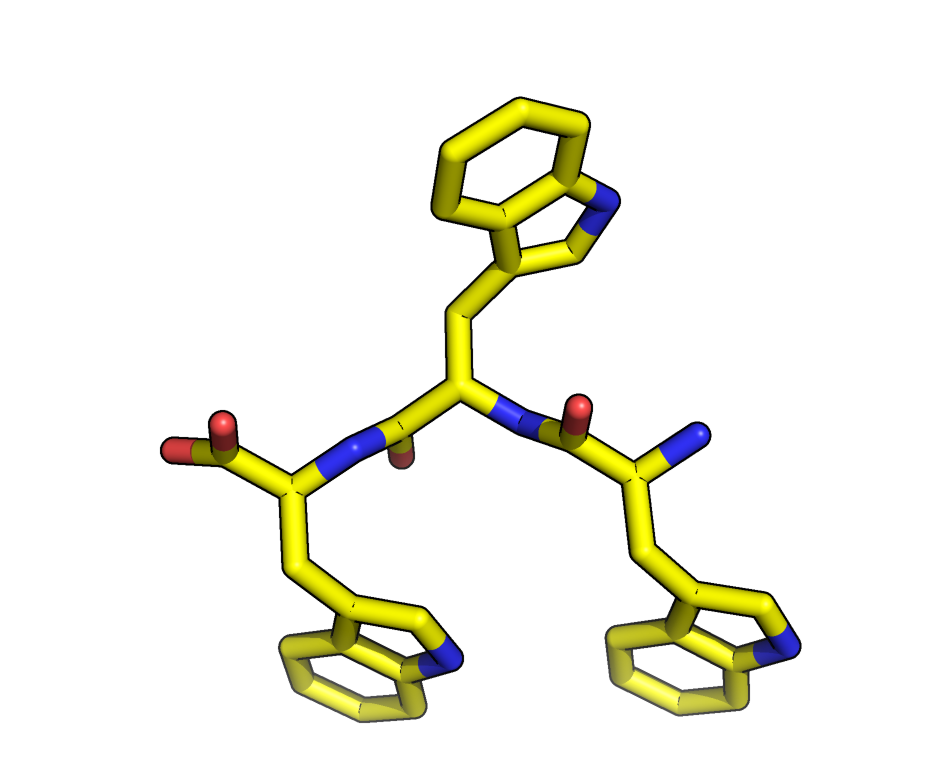 Main chain torsion angles
y
f
phi
psi
CA
N
C
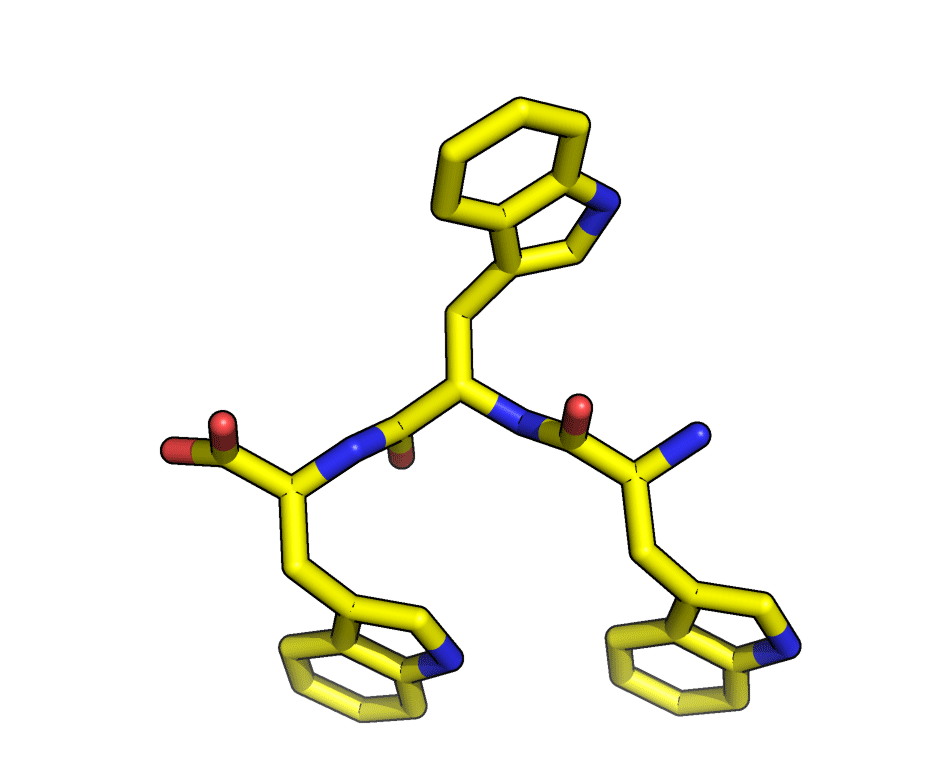 Peptide bond
y
f
phi
psi
CA
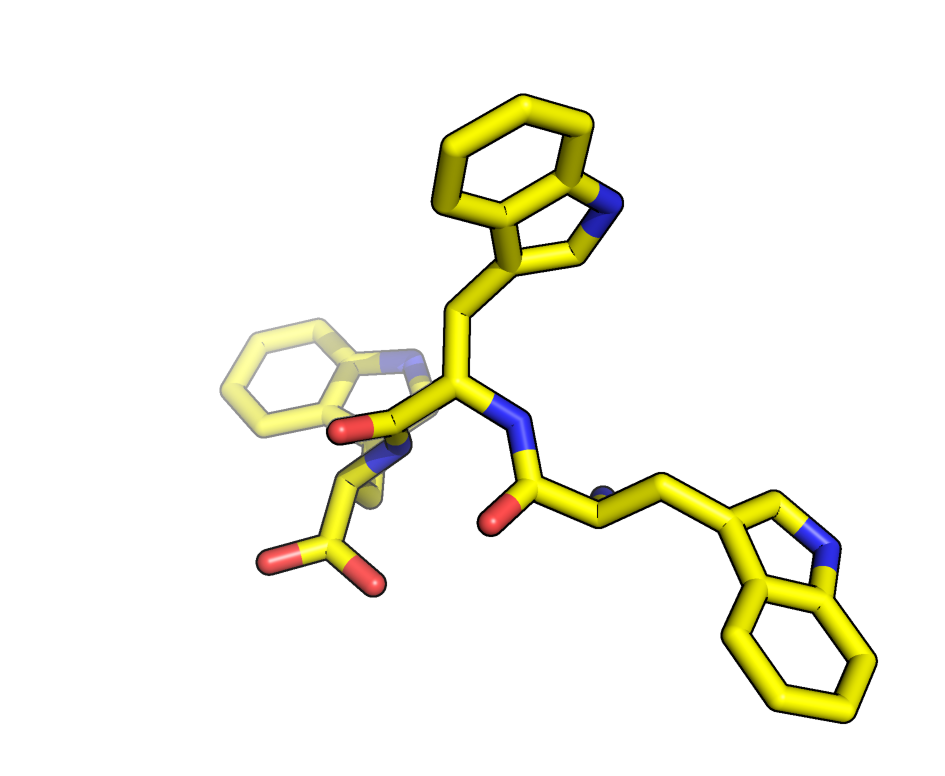 Peptide bond
y
f
phi
psi
CA
Lowest energy f,y angles correspond to a-helices and b-sheets
b-sheet
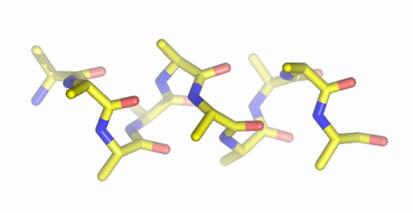 a-helix
Ramachandran plot
If you fit density correctly there will be less than 1% Ramachandran outliers
[Speaker Notes: Side chains of neighboring residues point in different directions.  Avoid steric clash.]
Assigning the sequence
You just built the backbone of a helix.

It corresponds to some segment of the 280 aa sequence. Which segment is it?

Find  a stretch of 5-10 residues with well defined side chain density.

Fit the side chain density by trial and error. (Mutate & Autofit)

Check the proteinase K amino acid sequence for a matching sequence of residues.
Center on a particular amino acid using sequence view
Blah1
Blah2
Blah3
Sequence ViewBlah5
Blah6
Blah7
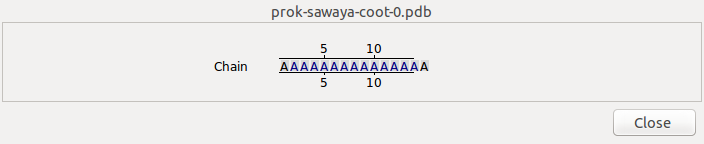 Center on a particular amino acid using sequence view
Zoom. Right click. Drag toward you.
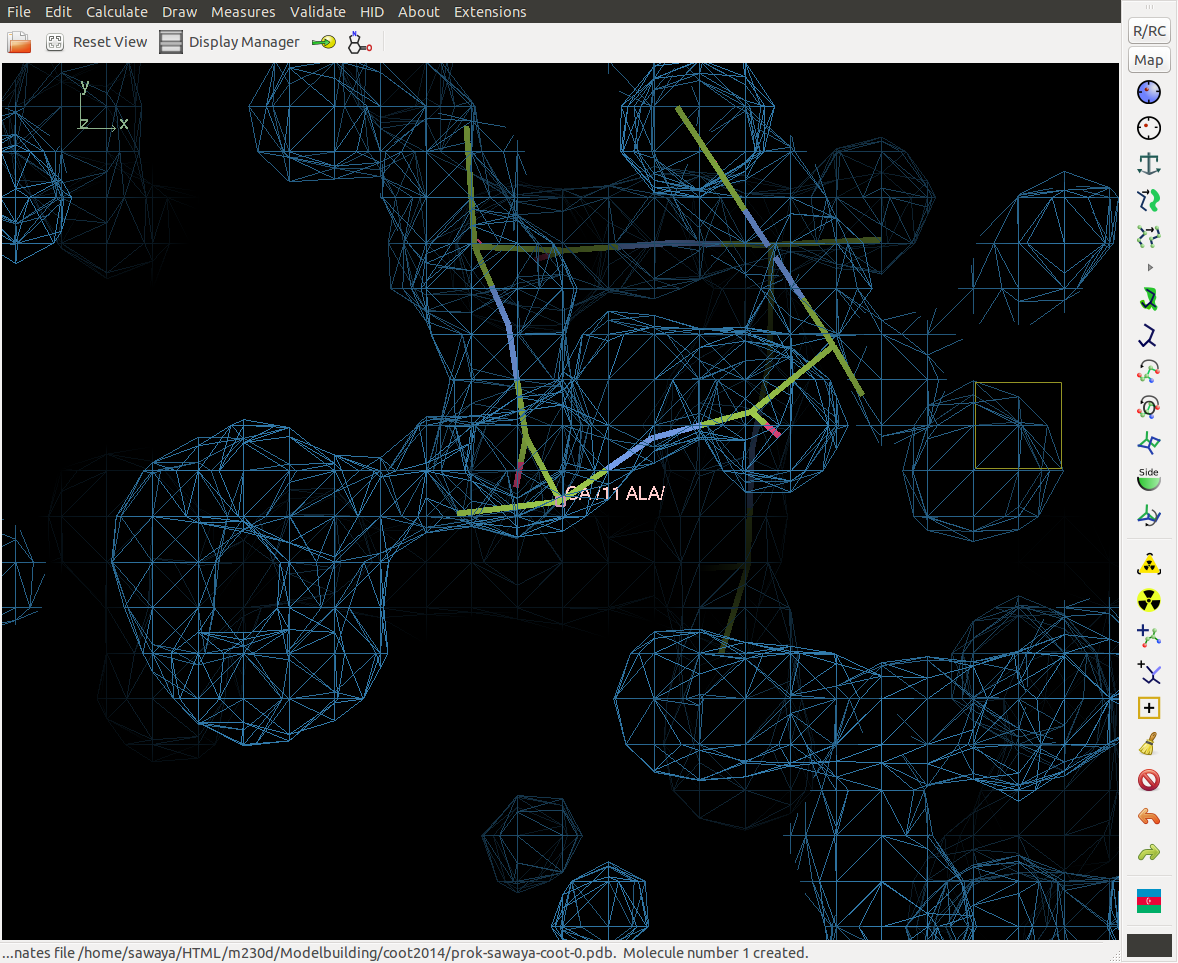 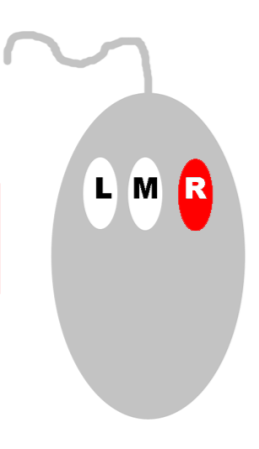 Zoom in on a distinctive side chain. Mutate and autofit
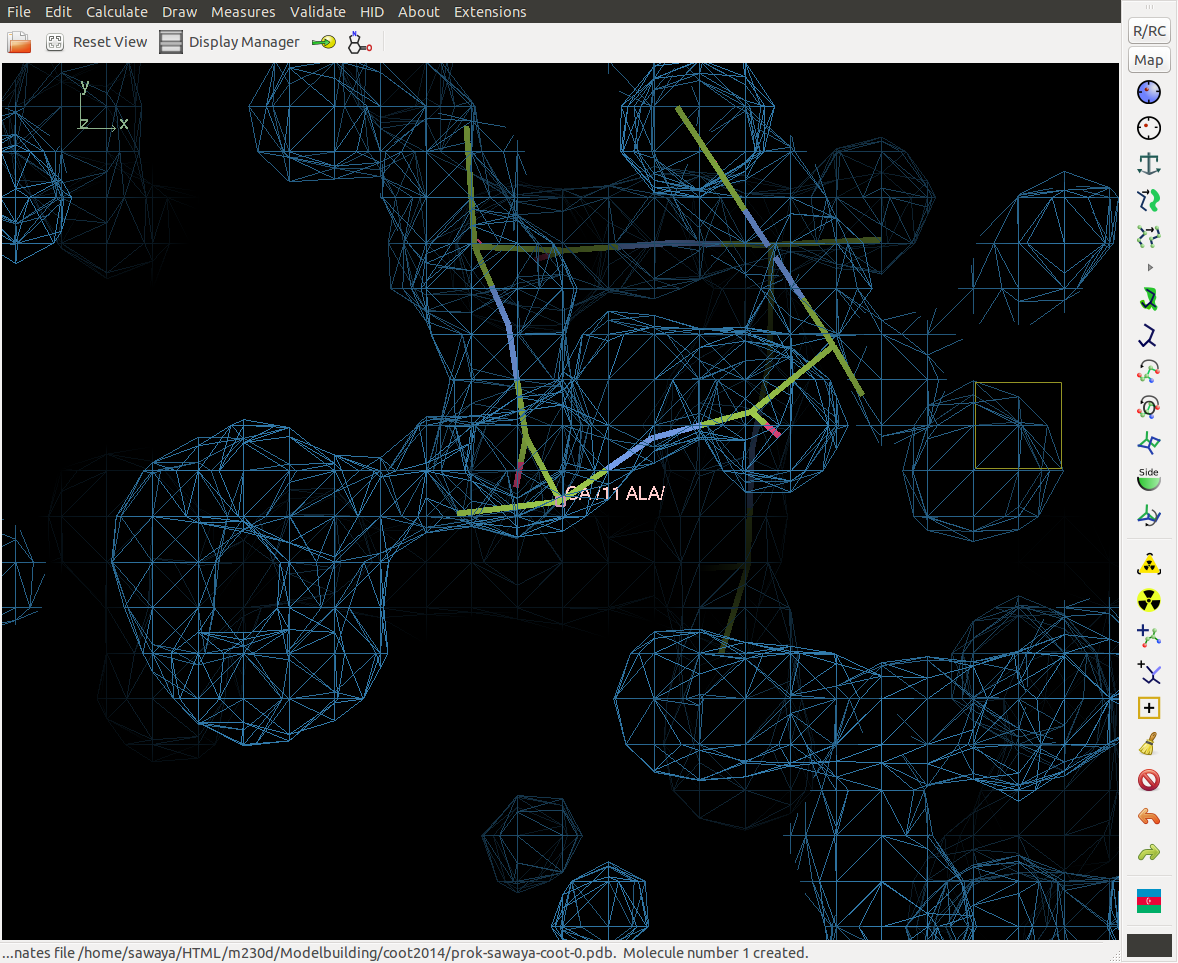 Use this
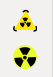 Select amino acid type
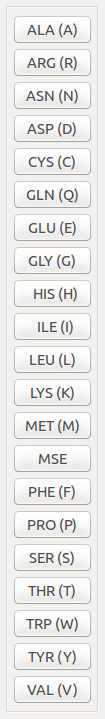 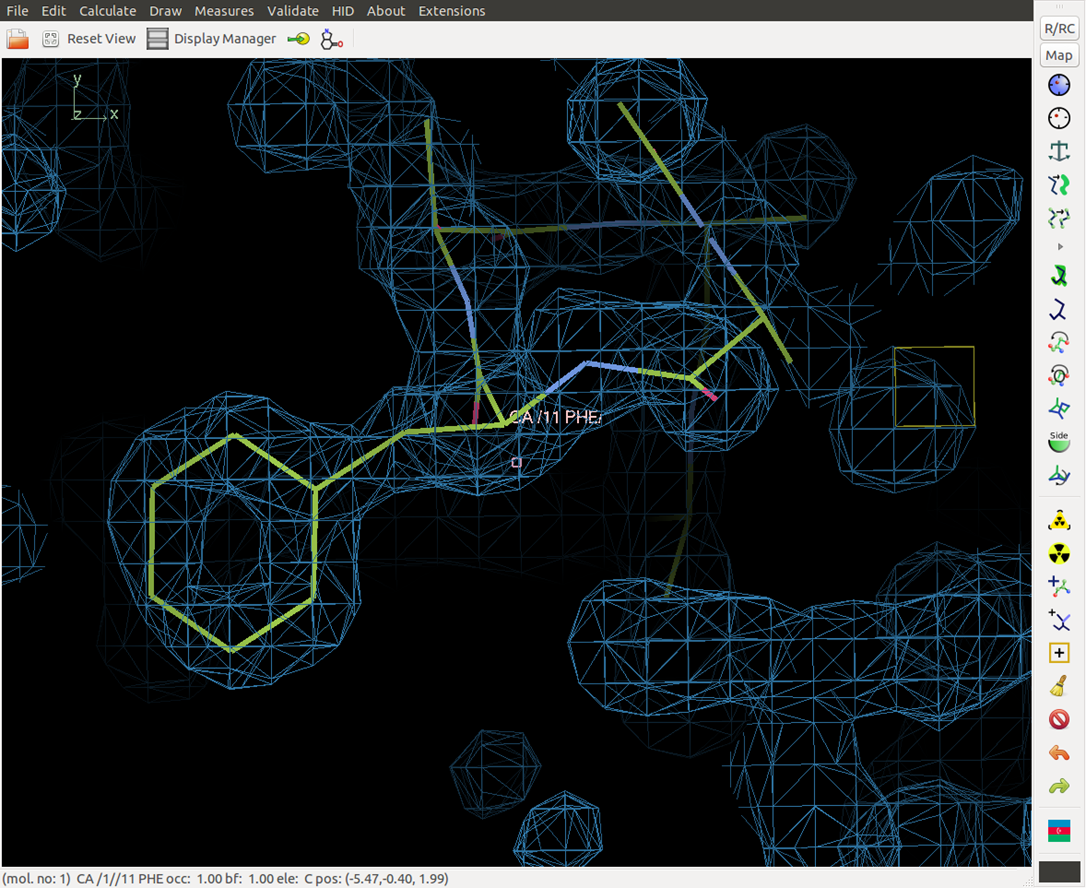 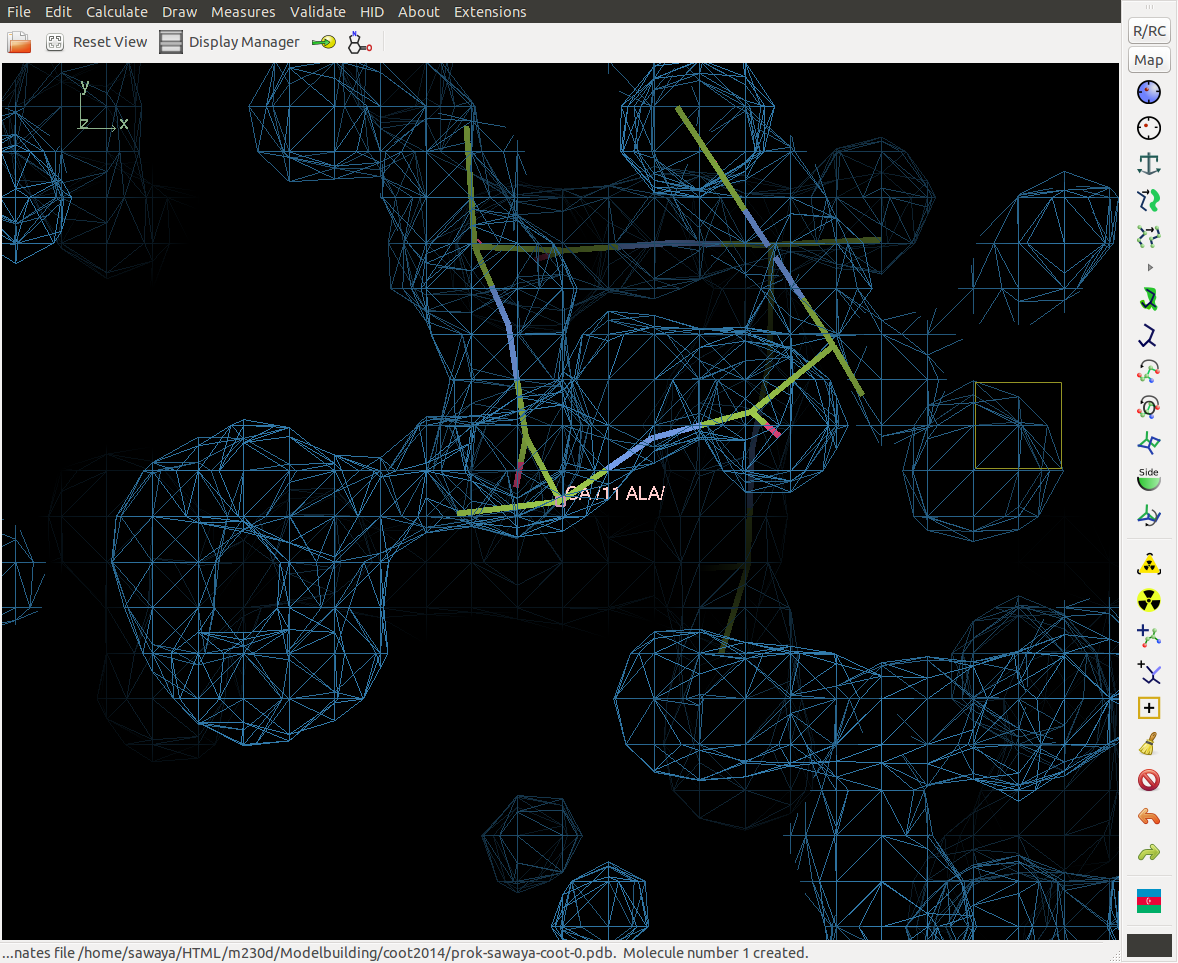 What to do if side chain doesn’t fit.First, adjust view to see full picture
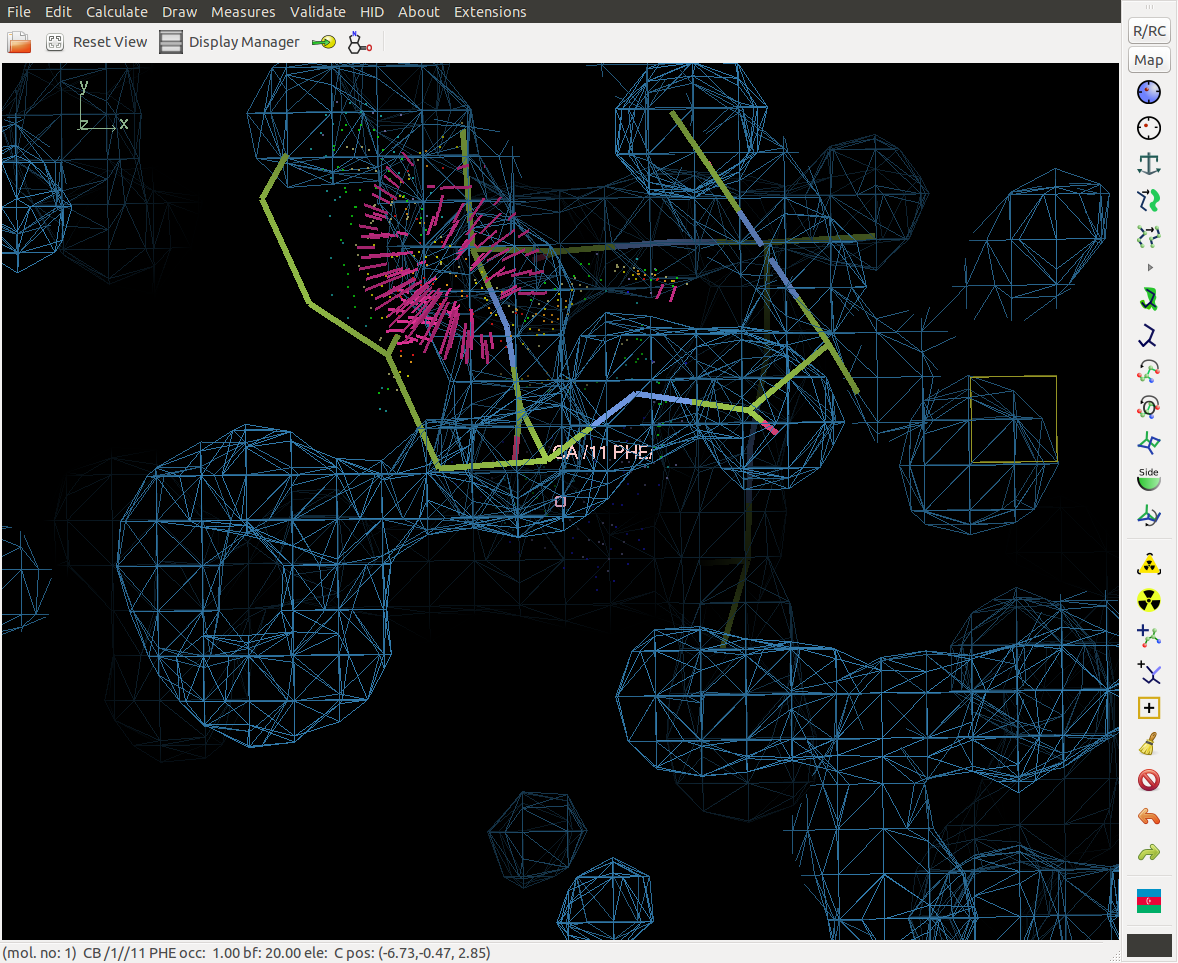 Front clipping plane hides atoms.

You cant drag atoms out of the plane of the screen!
Try Real Space Refine. But first adjust view
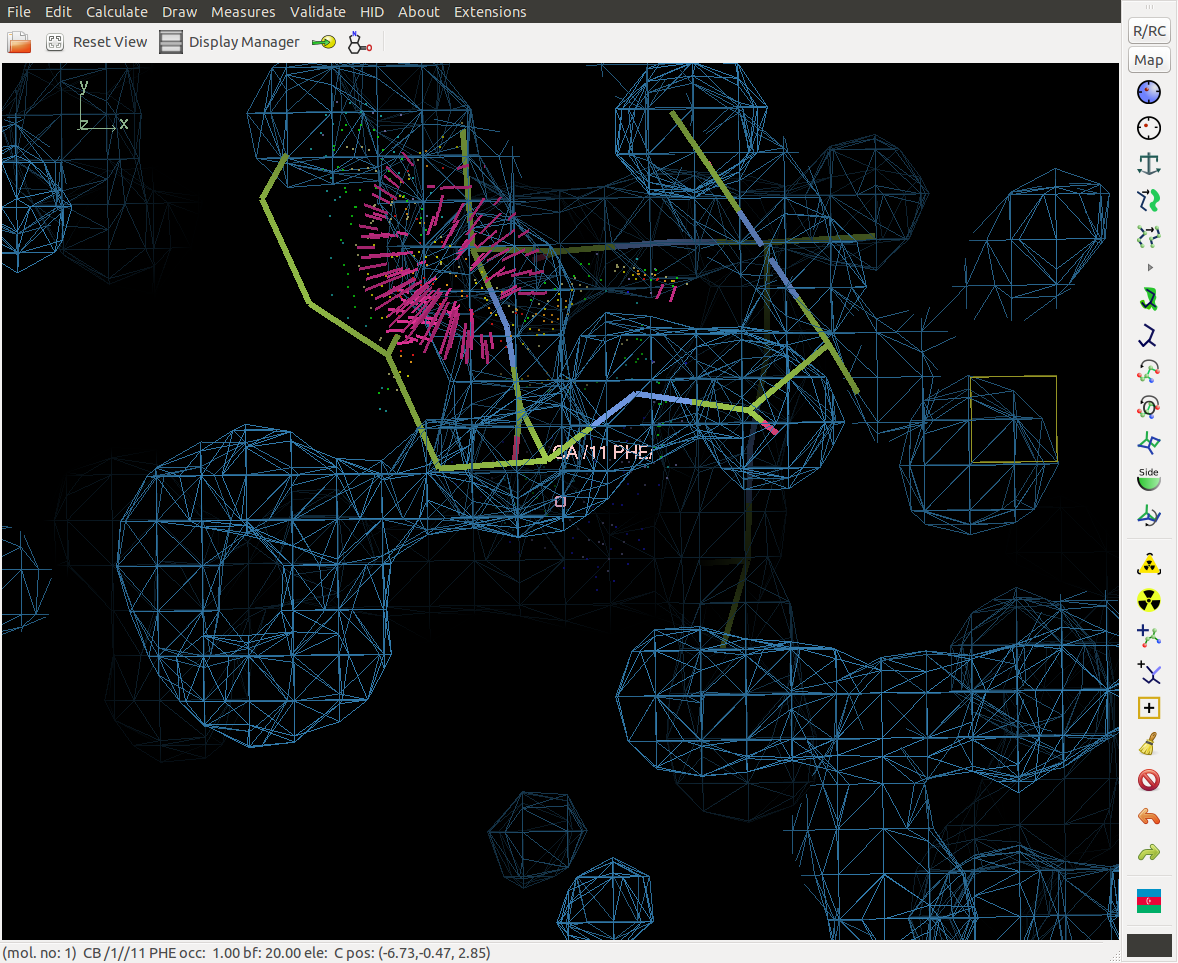 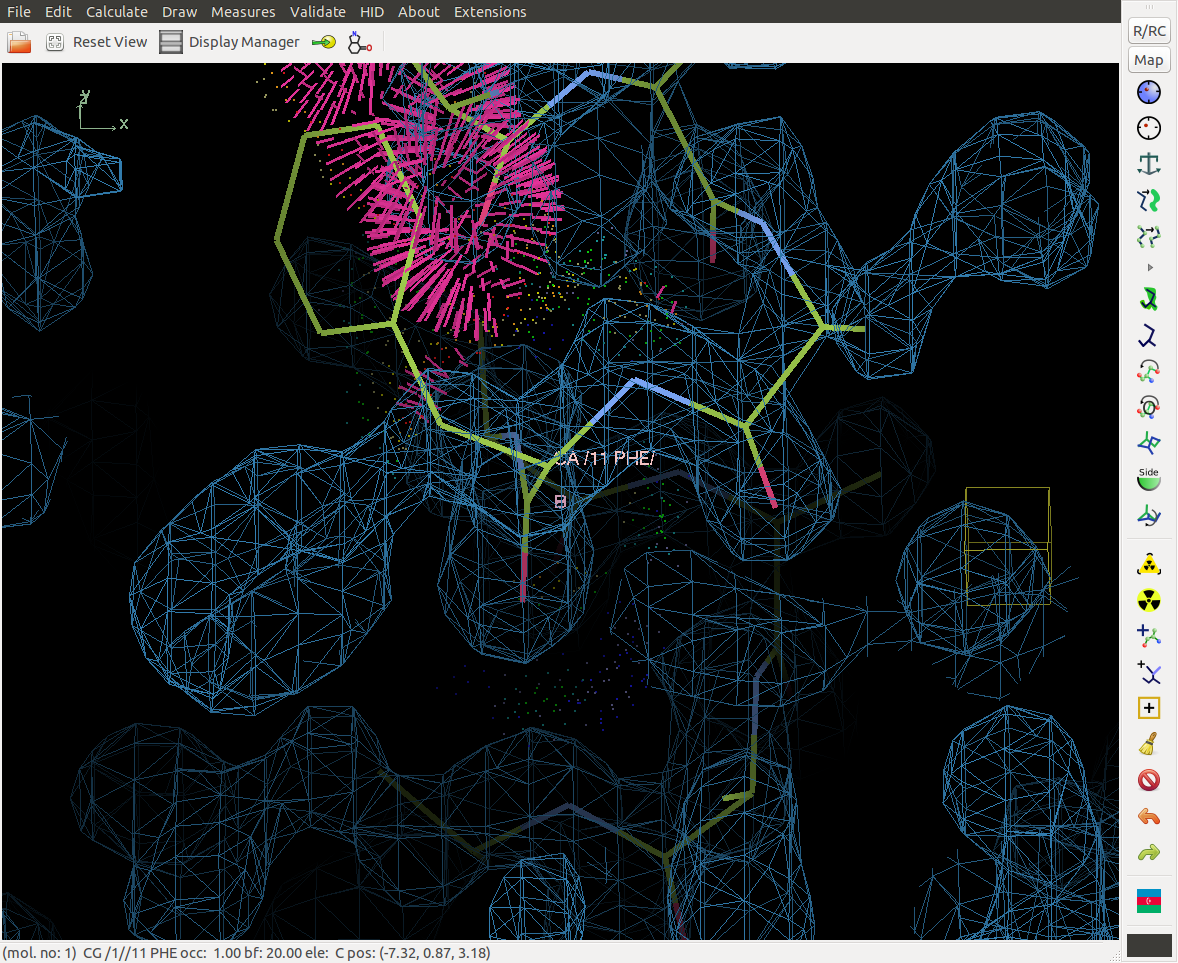 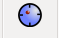 Specify residue range for refinement by Clicking on beginning and ending residue
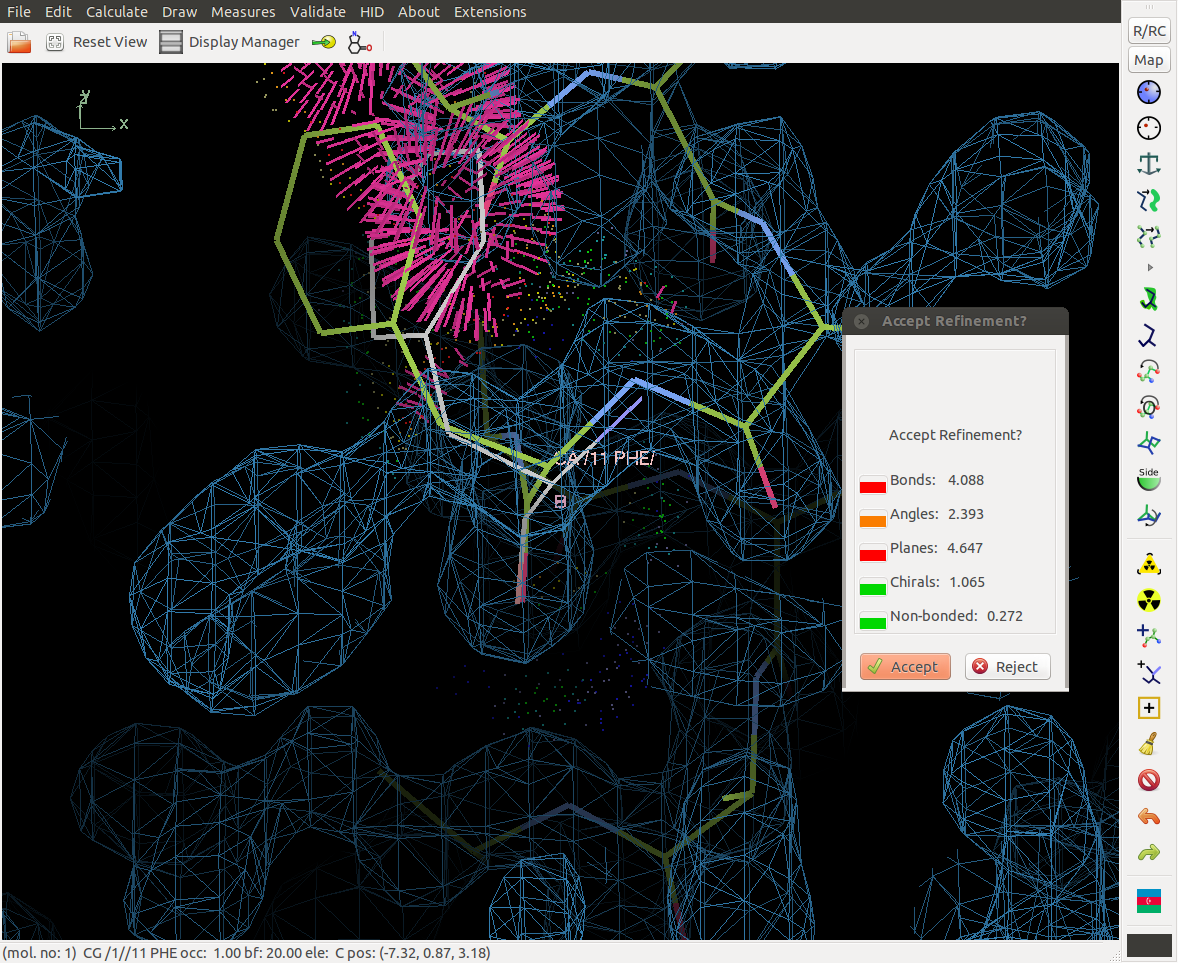 Drag ghost into density. Accept (or not).
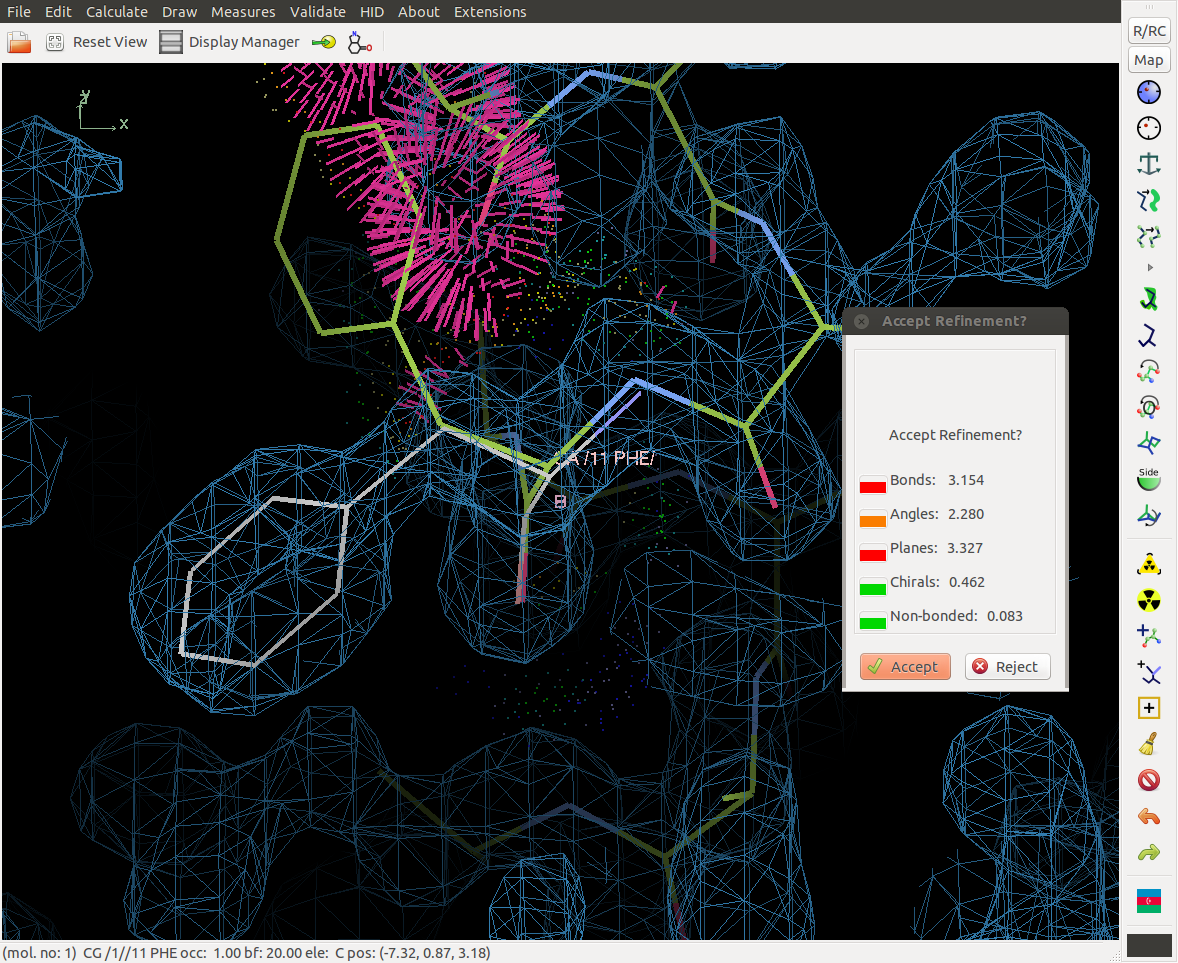 Drag ghost into density. Accept (or not).
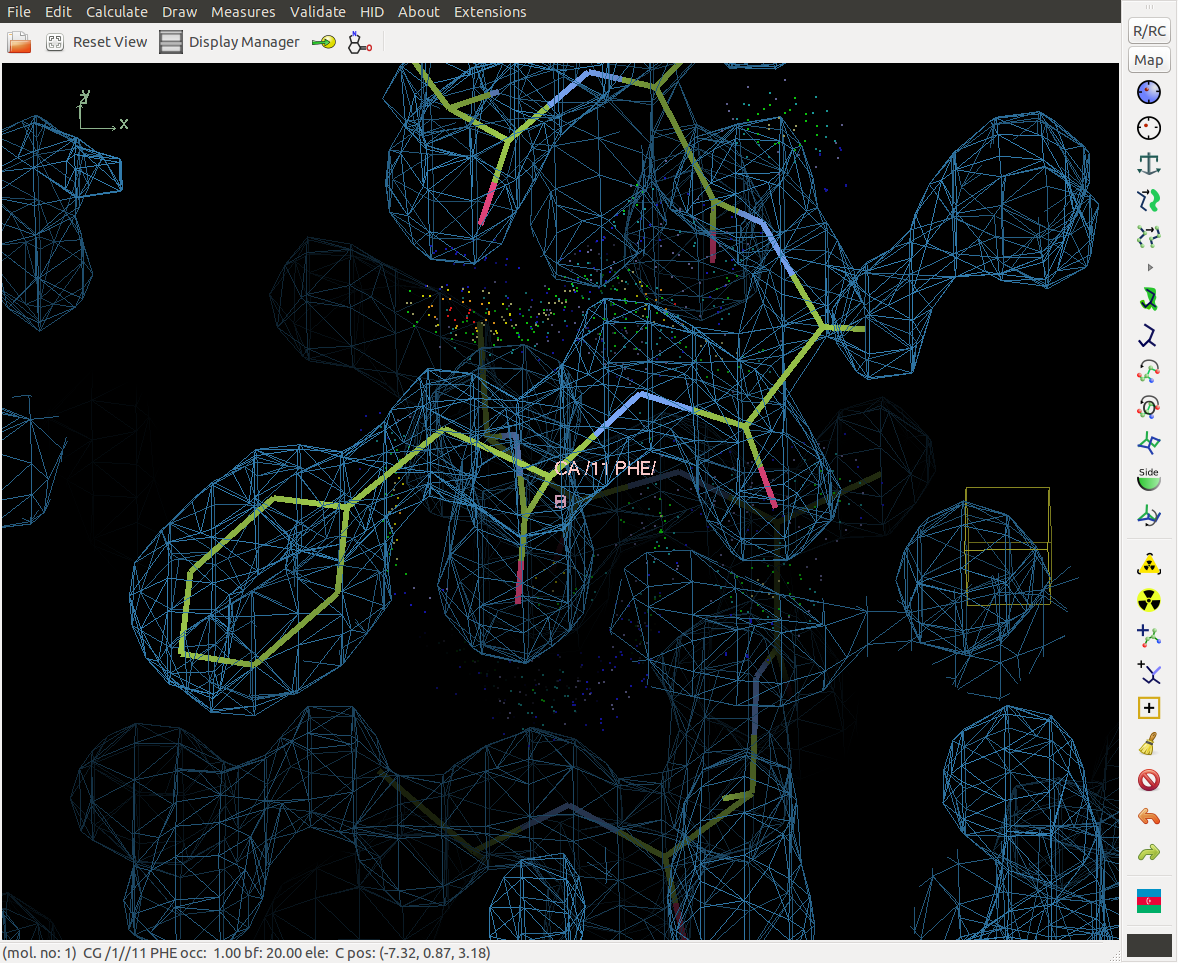 If you accidentally accepted, then, “undo”
If you want to revert to old model, then, “undo”
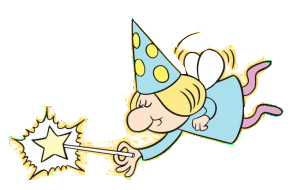 A Valuable Lesson
For each adjustment 
you make to the model, 
view it from two angles-- 
~90° apart.
To control objects
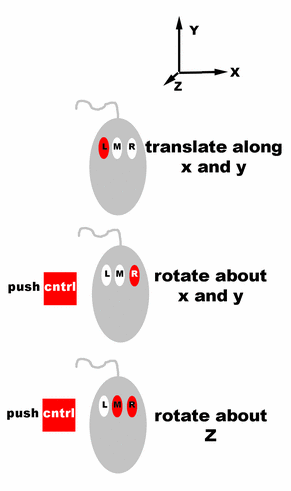 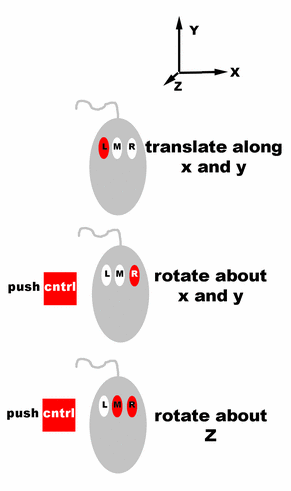 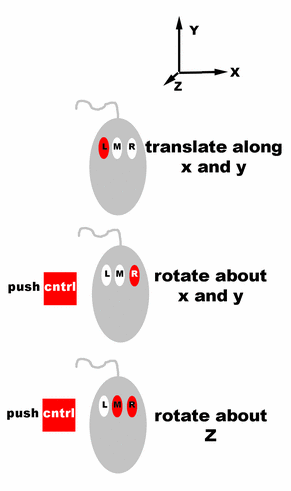 Translate
in x or y
Rotate 
around x or y
Move to next residue. Mutate & Auto Fit.
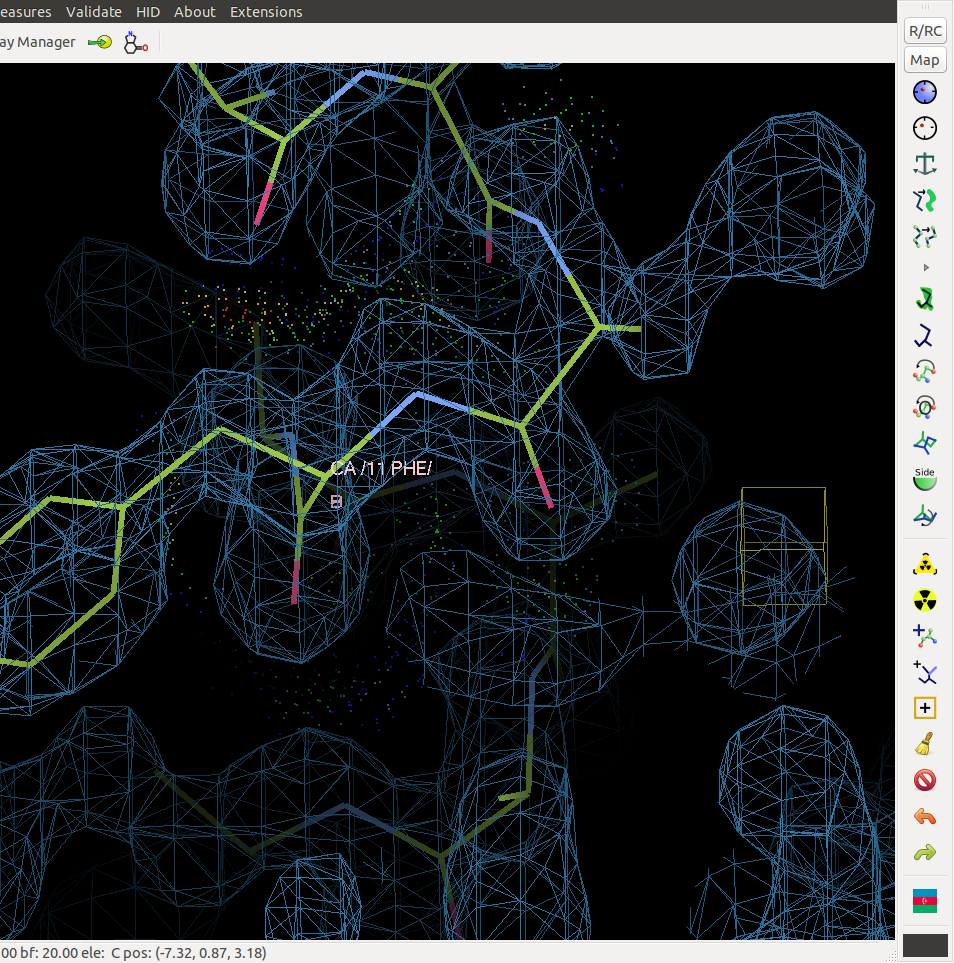 Which amino acid is this?
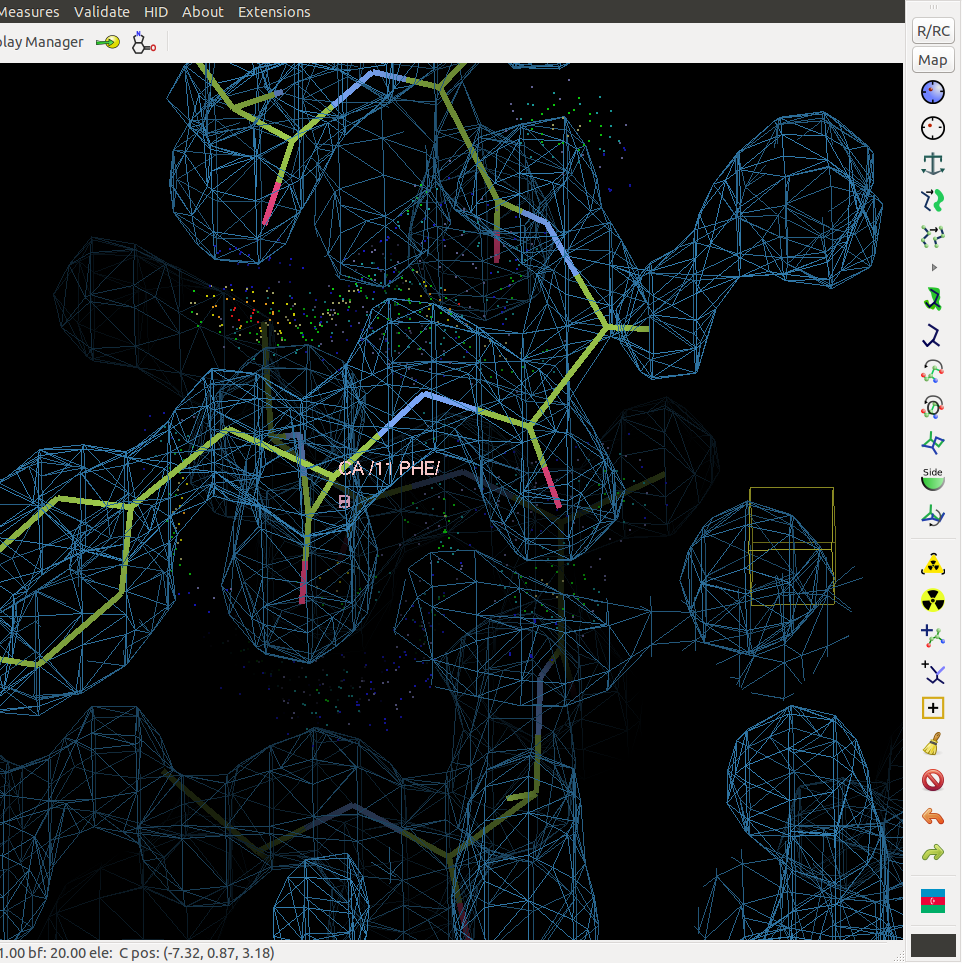 Assigning the sequence
Keep in mind some residues are isosteric. For example threonine and valine.

Check the proteinase K amino acid sequence for a matching sequence of residues.
Some amino acids have distinctive shapes, others are isosteric.  
When in doubt, consider the protein environment.
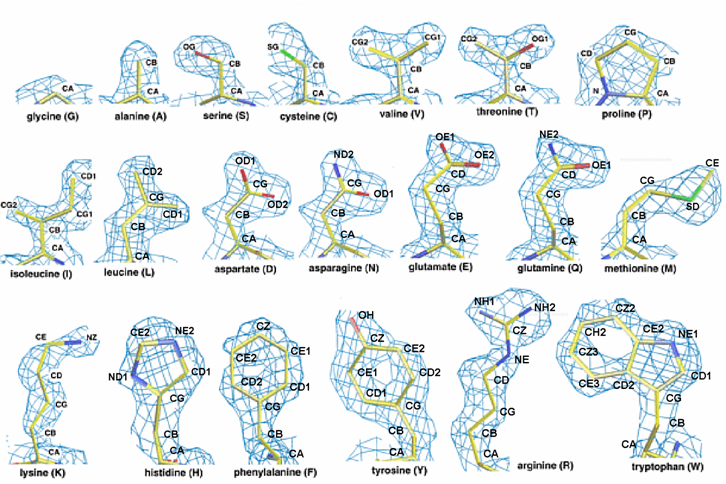 What is the sequence of these three amino acids?
F T A

Or

F V A

?????
Proteinase K (Tritirachium album) amino acid sequence
001_MAAQTNAPWG_LARISSTSPG_TSTYYYDESA_GQGSCVYVID 

041_TGIEASHPEF_EGRAQMVKTY_YYSSRDGNGH_GTHCAGTVGS 

081_RTYGVAKKTQ_LFGVKVLDDN_GSGQYSTIIA_GMDFVASDKN 

121_NRNCPKGVVA_SLSLGGGYSS_SVNSAAARLQ_SSGVMVAVAA 

161_GNNNADARNY_SPASEPSVCT_VGASDRYDRR_SSFSNYGSVL 

201_DIFGPGTDIL_STWIGGSTRS_ISGTSMATPH_VAGLAAYLMT 

241_LGKTTAASAC_RYIADTANKG_DLSNIPFGTV_NLLAYNNYQA
114
Adjust residue numbers
Find your current residue range.

Open a new “sequence view window” 

 Here it is 1 to 15.
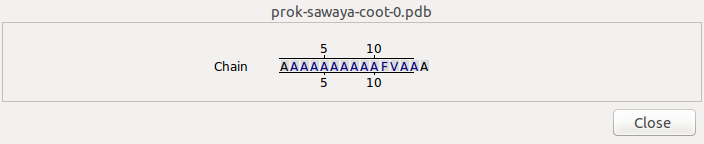 Adjust residue numbers
Click on: Calculate menu
Choose: Renumber residues


Specify current residue range to change (1 to 15)
Specify offset  (103)



Originally, Phe was residue 11. Its correct sequence number is 114. need to add 103
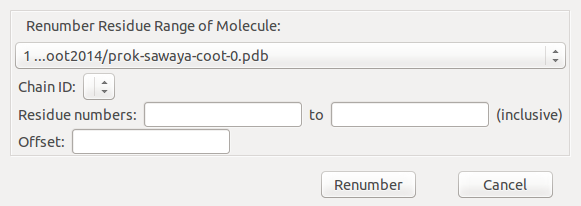 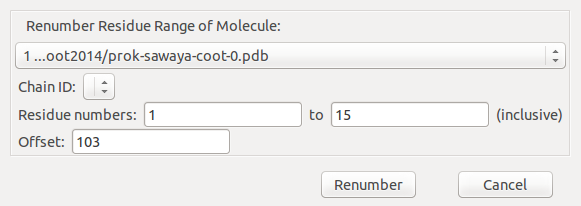 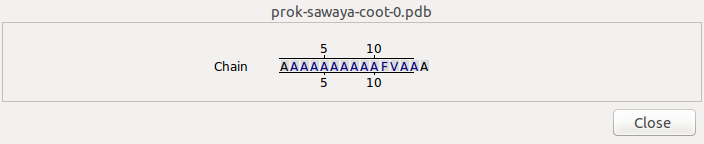 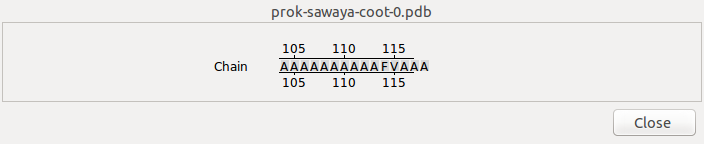 Extend N and C termini one amino acid at a time
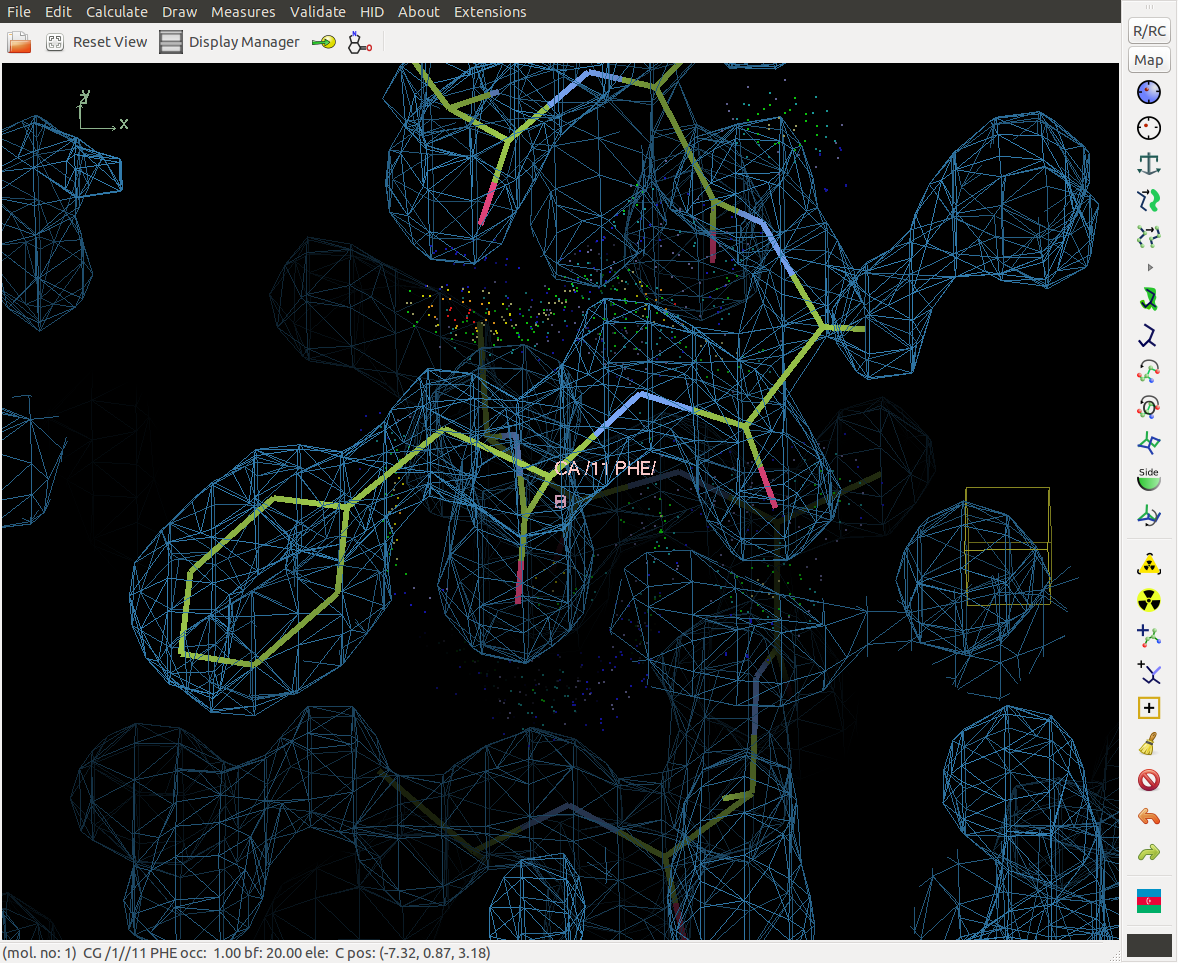 Center on the N or C-terminus of the helix
Click on “Add Terminal Residue”
Accept or drag to better location.
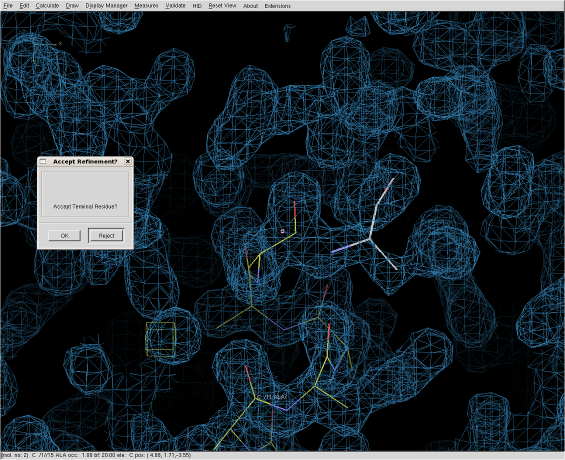 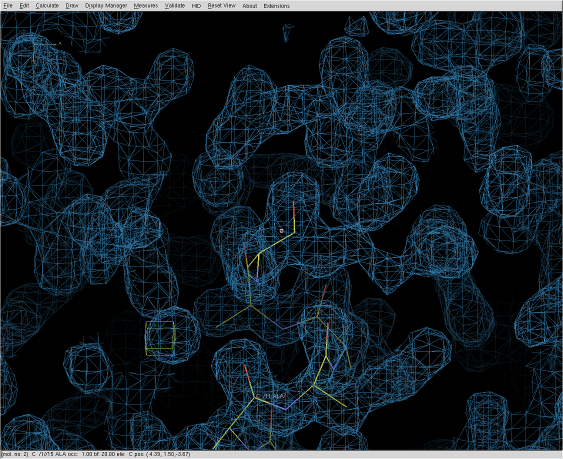 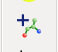 Keyboard shortcut: add the following line to .coot, then type “y” to add a residue 
(add-key-binding "Add terminal residue" "y" (lambda ()
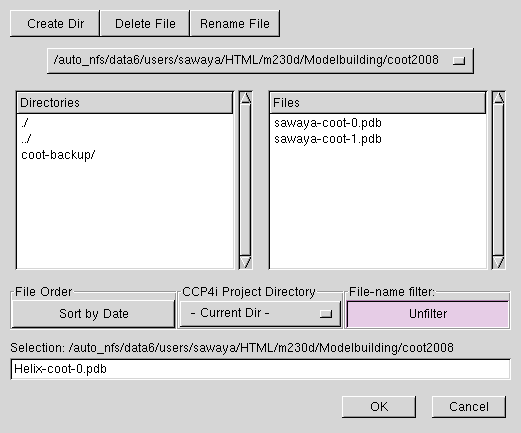 sawaya-coot-1.pdb
Updated coordinates?  Save with incremented version number.
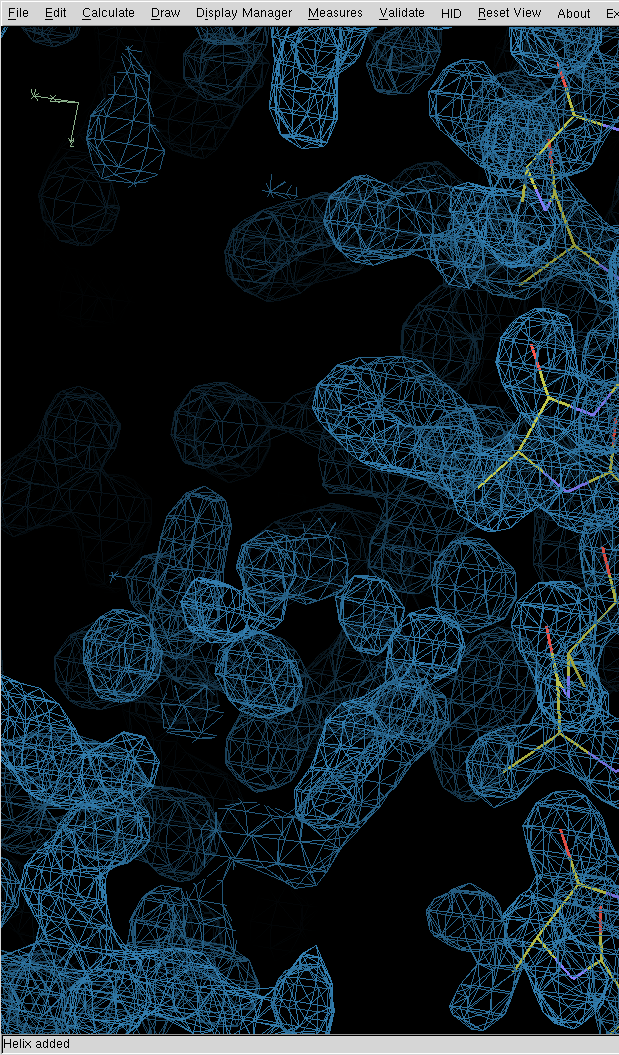 Select save.
1 sawaya-coot-0.pdb
Auto suggestion: 	sawaya-coot-1.pdb
Accept .
Next time: 
sawaya-coot-2.pdb, 
sawaya-coot-3.pdb, etc.
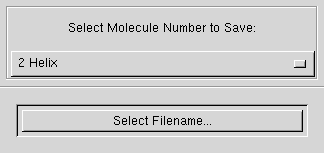 1 sawaya-coot-0.pdb
Results
The last version number of each build session representd your best effort at modeling that segment of the protein chain.

Next week, we will refine them, calculate Rwork and Rfree.
sawaya1-coot-0.pdb
sawaya1-coot-1.pdb
sawaya1-coot-2.pdb
sawaya1-coot-3.pdb
sawaya1-coot-4.pdb
sawaya1-coot-5.pdb
sawaya1-coot-6.pdb
sawaya1-coot-7.pdb
sawaya1-coot-8.pdb
Save coordinates frequently
1) Every 5 minutes.
2) When you have done some modeling that you are especially pleased with.
3) When you are fear that the next step is going to destroy your previous work.
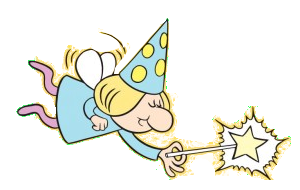 A Valuable Lesson
For each adjustment 
you make to the model, 
view it from two angles-- 
~90° apart.
Other Valuable tips
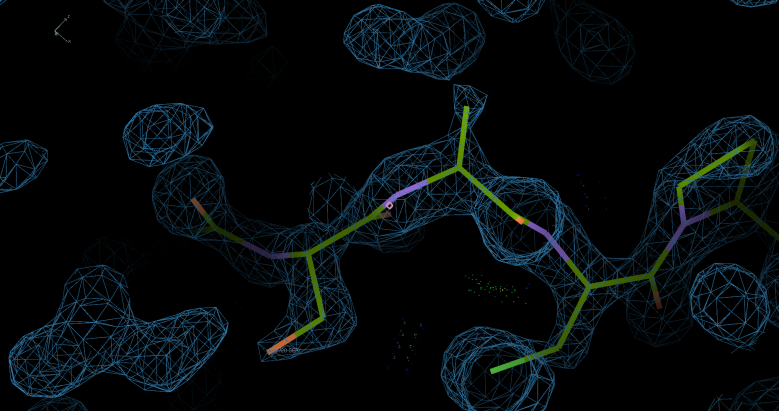 2.5 σ
Adjust contour levels if side chain density is not clear (for example for surface side chains). Roll scroll wheel on mouse. Usual values are between 0.8 σ and1.2 σ. 
Look out for disulfide bonds between cysteine side chains.
1.1 σ
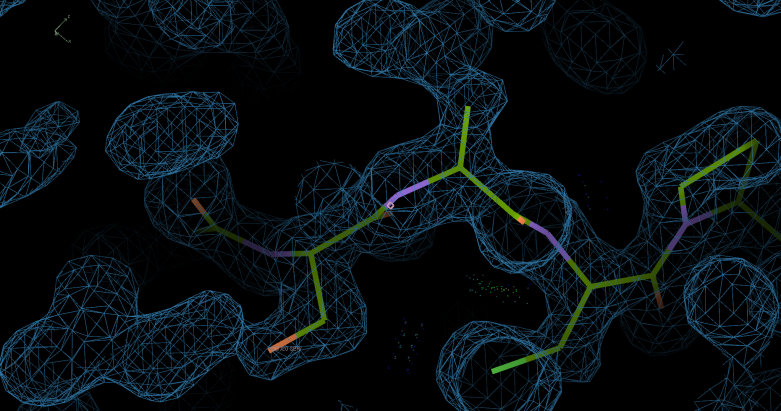 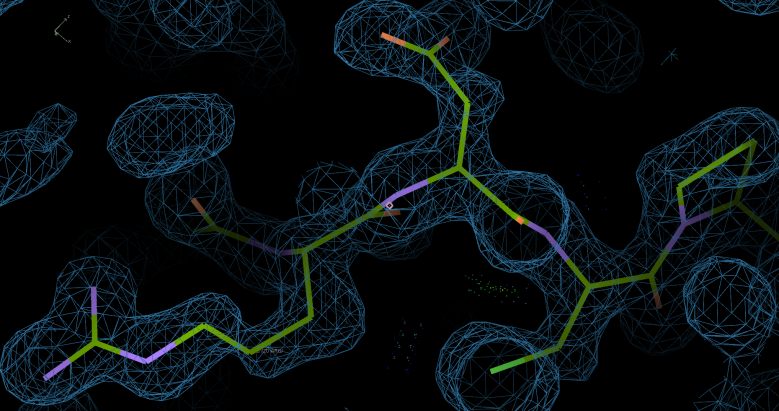 0.1 σ
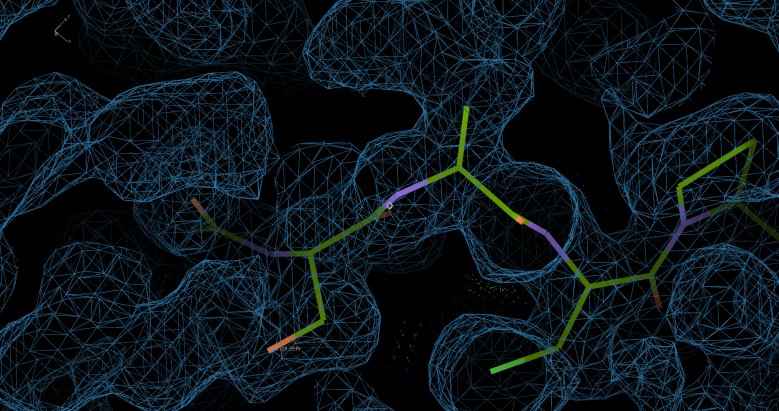 X
X
X
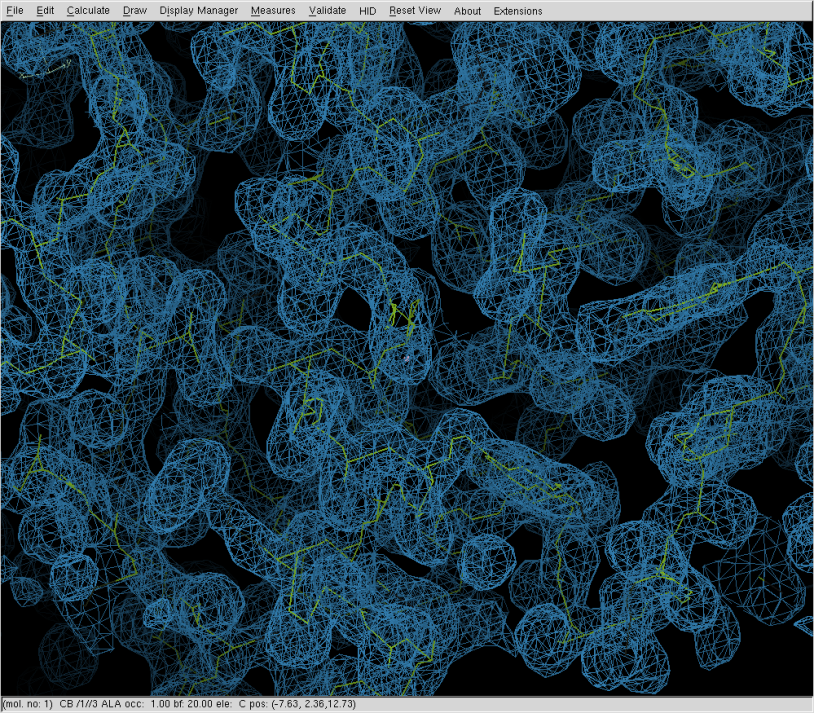 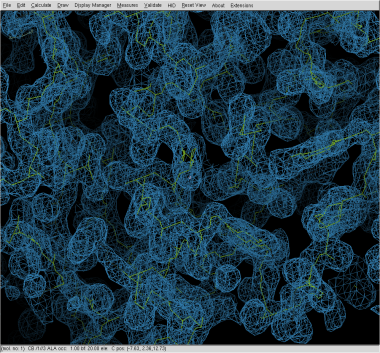 Remember
Do not use maximize button to expand the Coot window to full screen mode. It will hide “pop up” dialog boxes. 
Coot will be waiting for a response, but you’ll never see the question because it is hidden behind the full screen window.
Instead, stretch window by dragging corner.
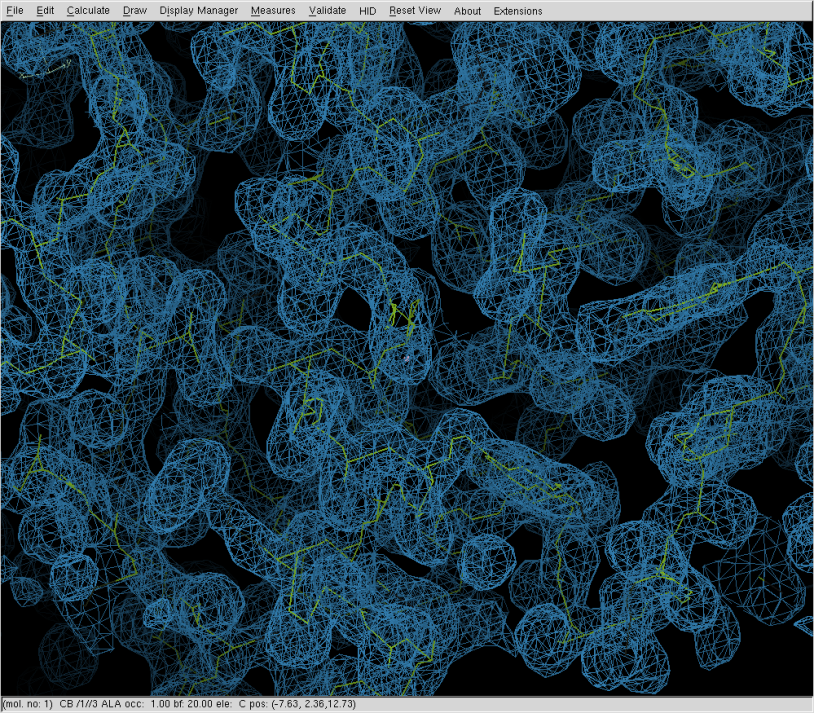 NO!
drag corner
Save coordinates frequently or suffer set backs!
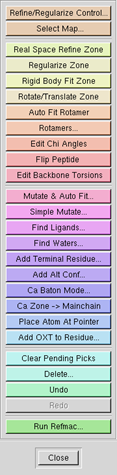 Load Coordinates
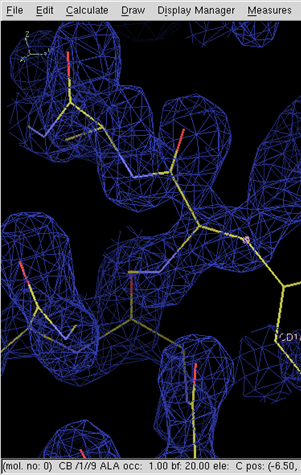 File -> Open Coordinates--browse window opens  
Click “filter” (will show only .pdb files)
Click “sort by date” (will place the lastest coordinates at the top of browser)
Select the .pdb file (e.g. sawaya-coot-0.pdb)
Open Coordinates
Auto Open MTZ
Open MTZ, mmcif, fcf, or phs
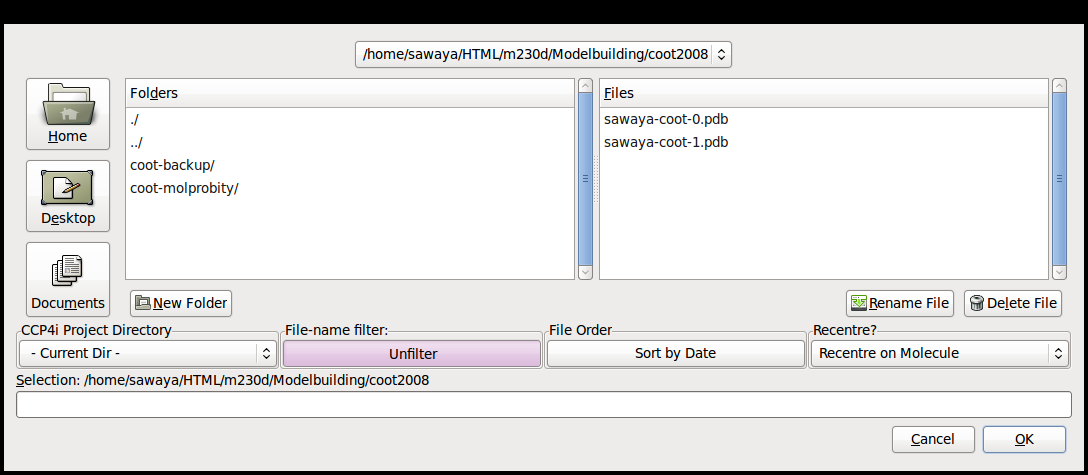 Load Structure Factors (map)
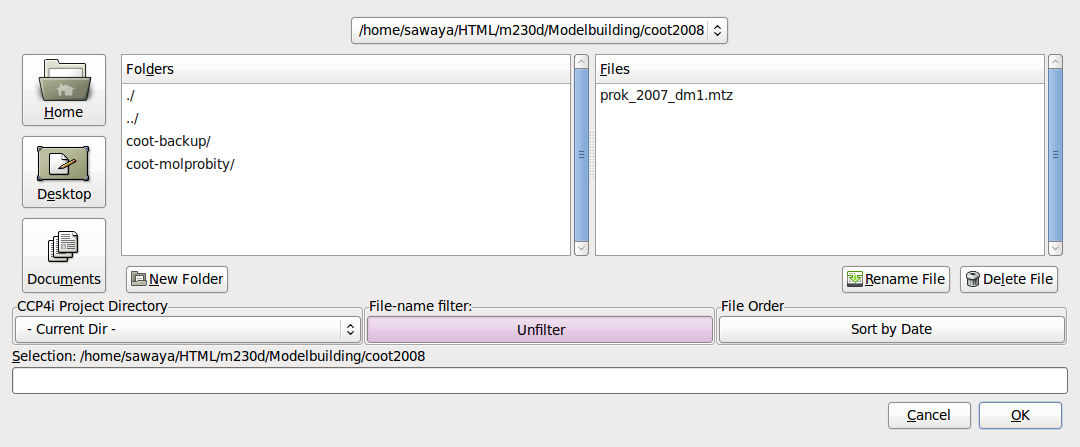 m230d_2017_scaled_dm1.mtz
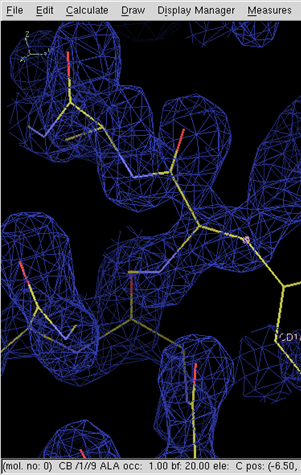 File -> Open mtz, mmcif, fcf, or phs
Click “filter” 
Click “sort by date”
Select output from dm  m230d_2019_scaled_dm1.mtz
Open Coordinates
Auto Open MTZ
Open MTZ, mmcif, fcf, or phs
Load Structure Factors (map)
Assign column labels for Map Synthesis
Amplitudes: Select “FP_native-jeannette”
Phases: Select “PHIDM”
Weights: Select “FOMDM”
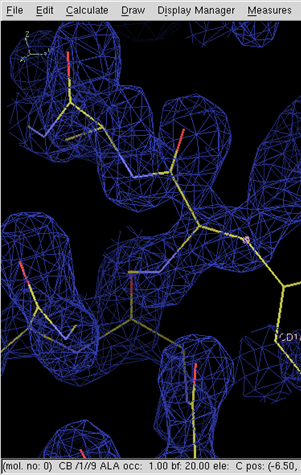 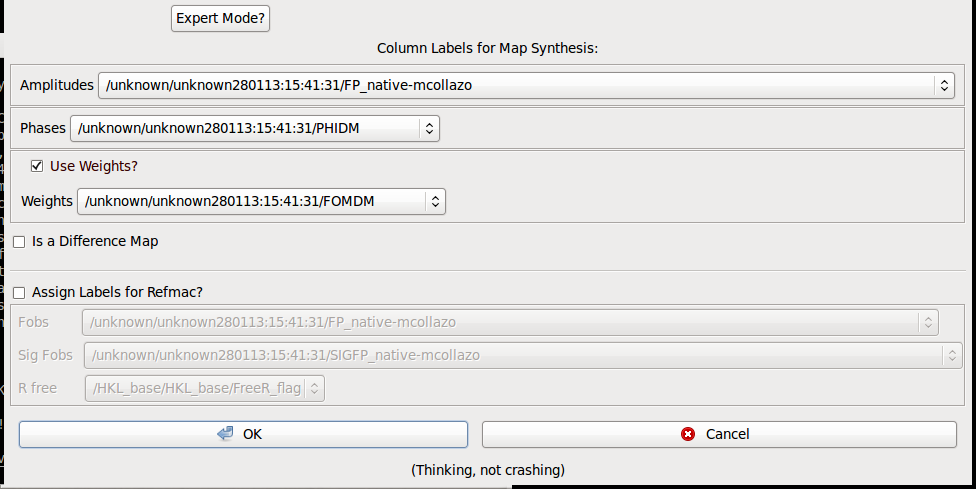 FP_native-jeannette
A map and some coordinates should appear
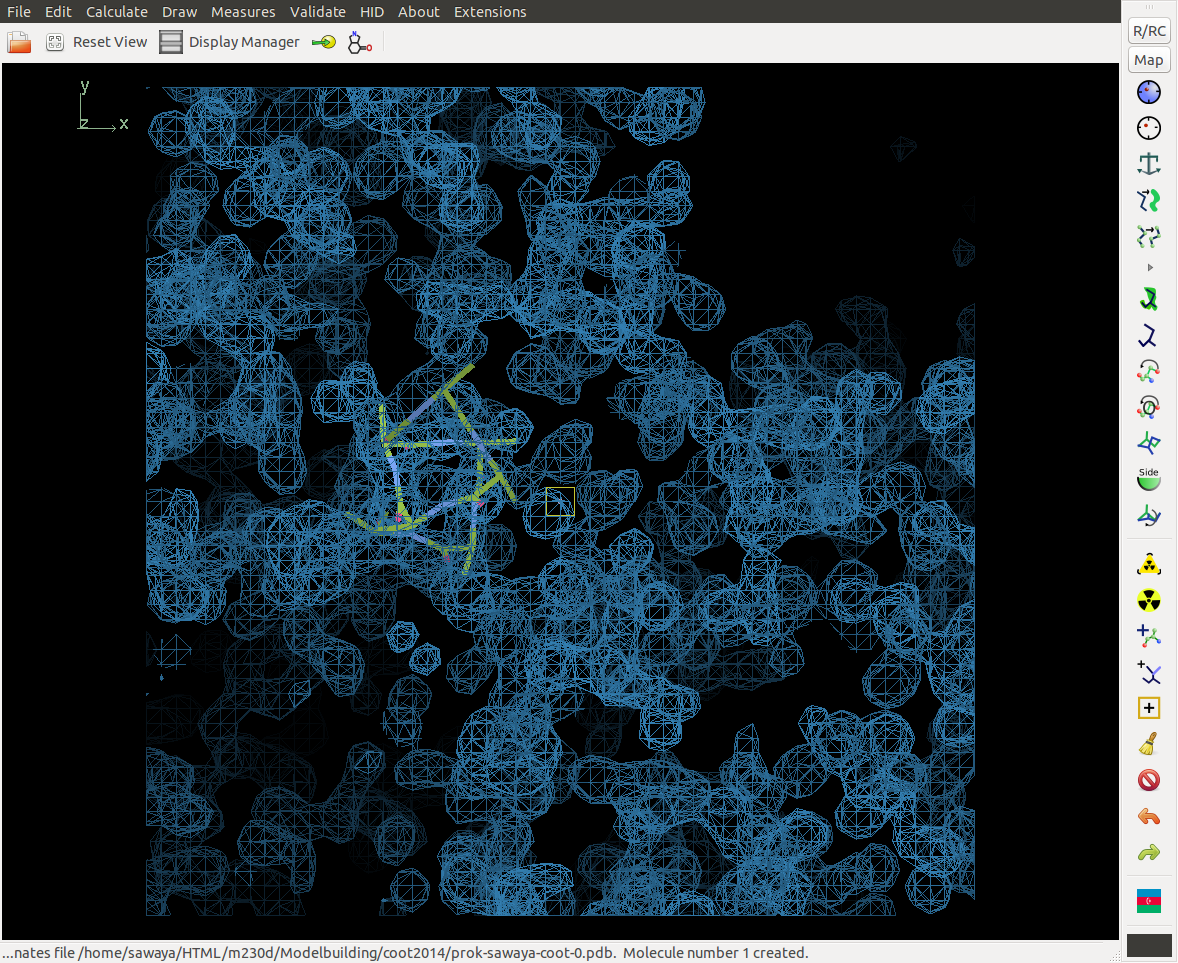 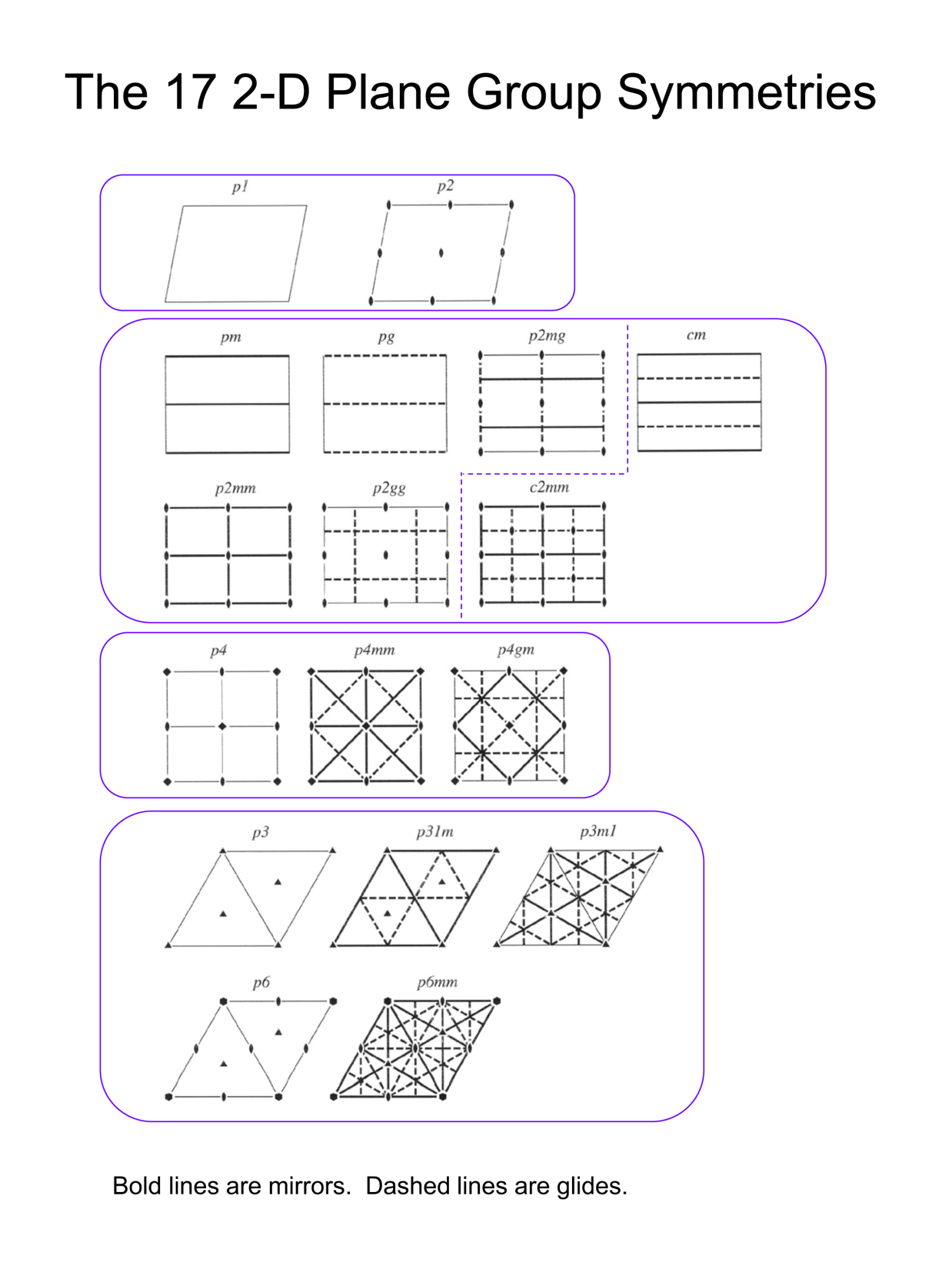 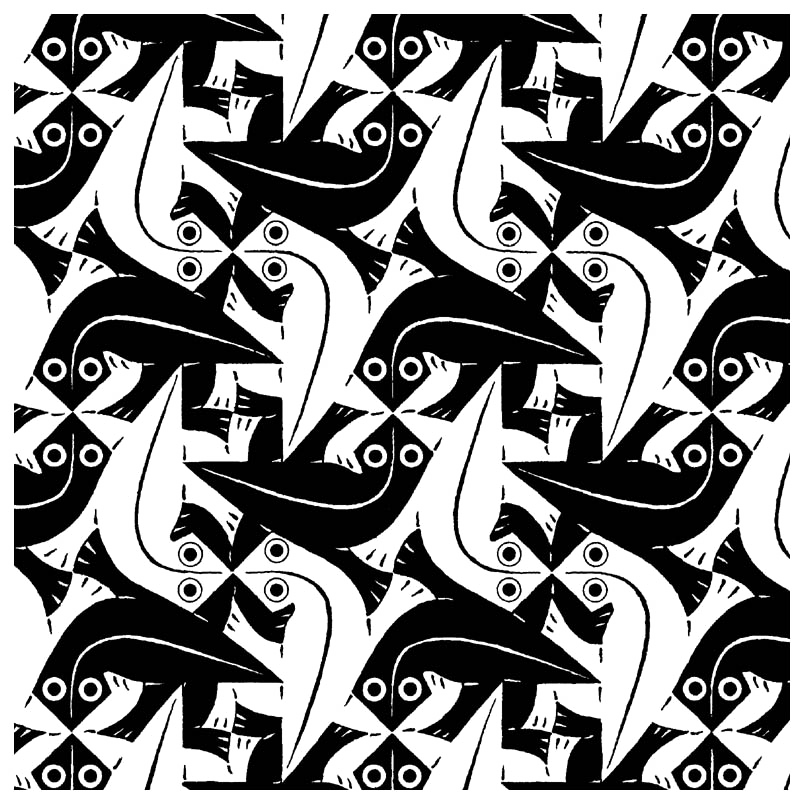 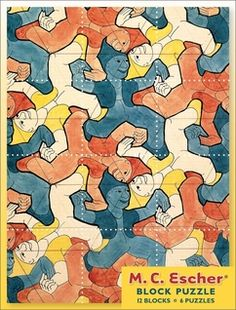 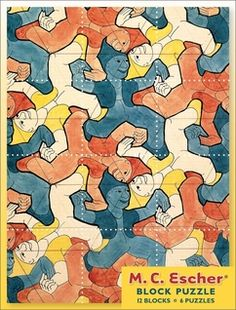 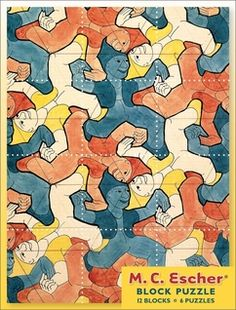 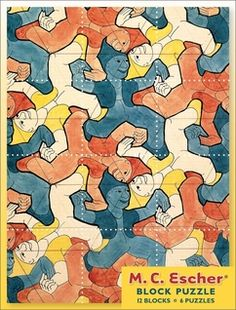 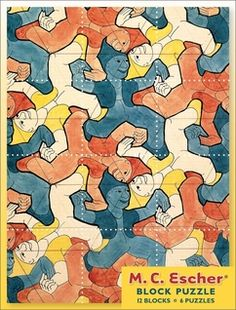 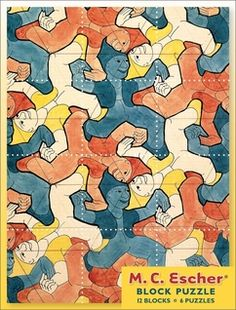 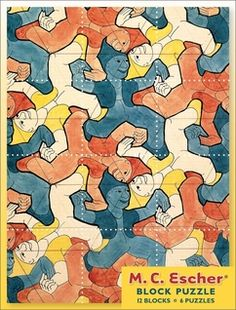 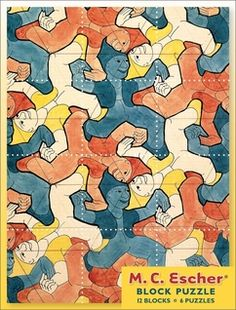 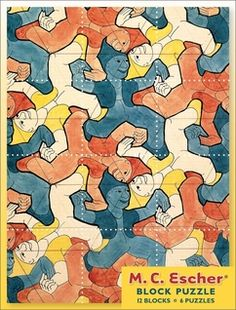 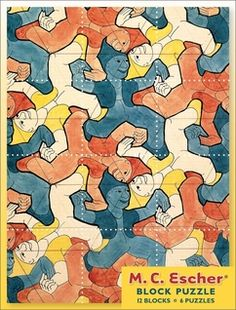 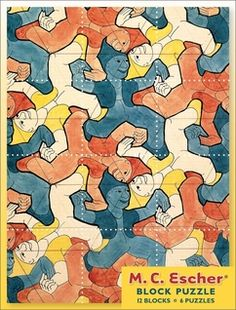 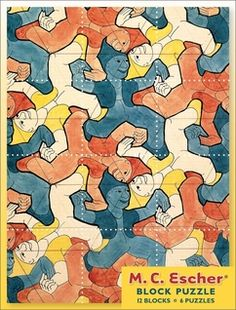